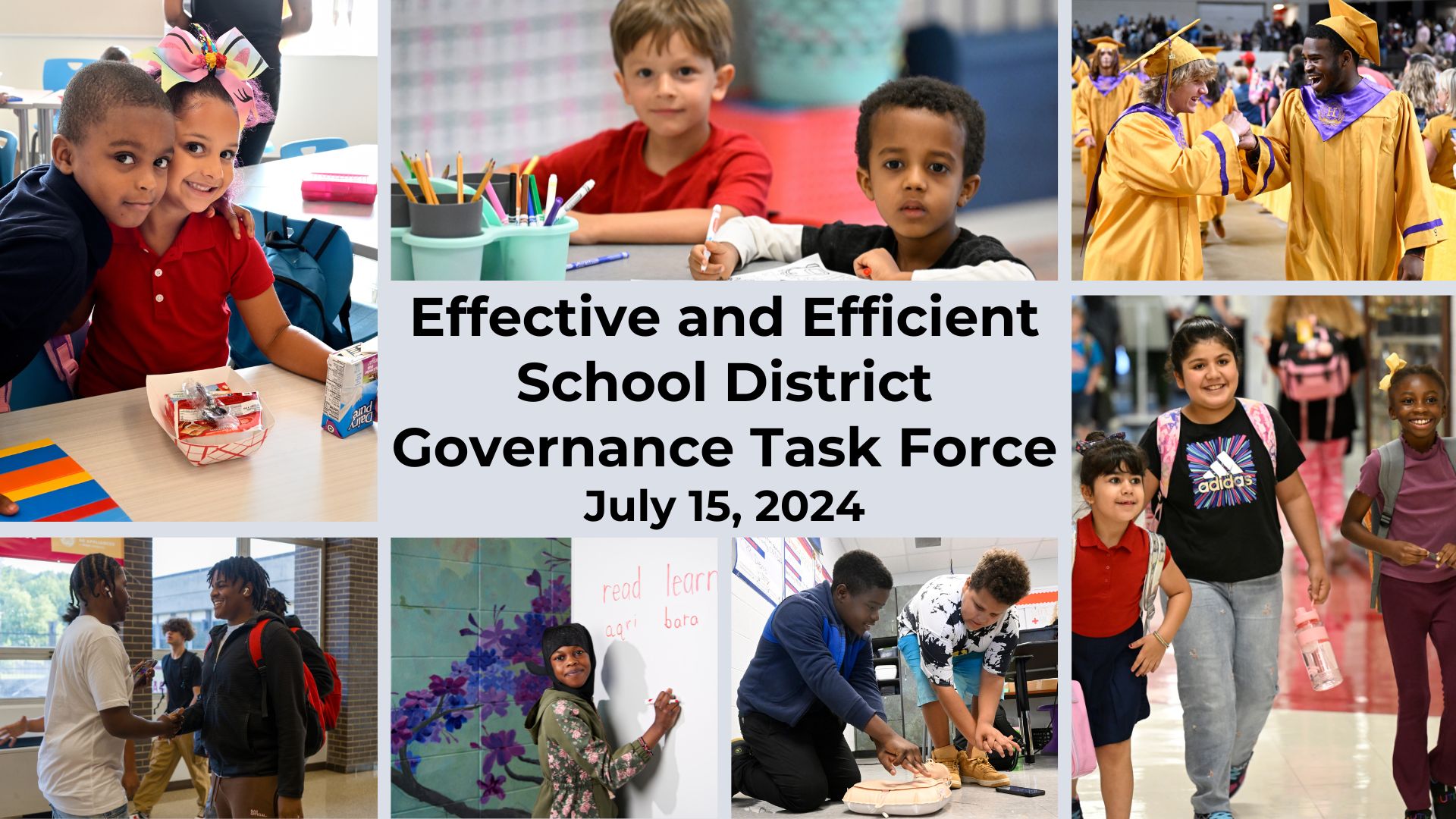 JCPS Overview & Statistics
Enrollment: 93,980
Multilingual Learners
Students with Disabilities
Homeless Students
Students of Color
Free or Reduced  Lunch
66%
3%
65%
21%
13%
JCPS Overview & Statistics
ATTENDANCE
CHRONIC ABSENTEEISM
88% 
Down from 93.2% in 2019
38.4%
Up from 22.8% 
in 2019
Kentucky School Report Card link:
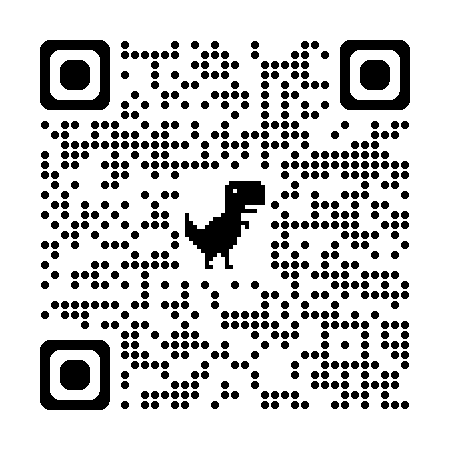 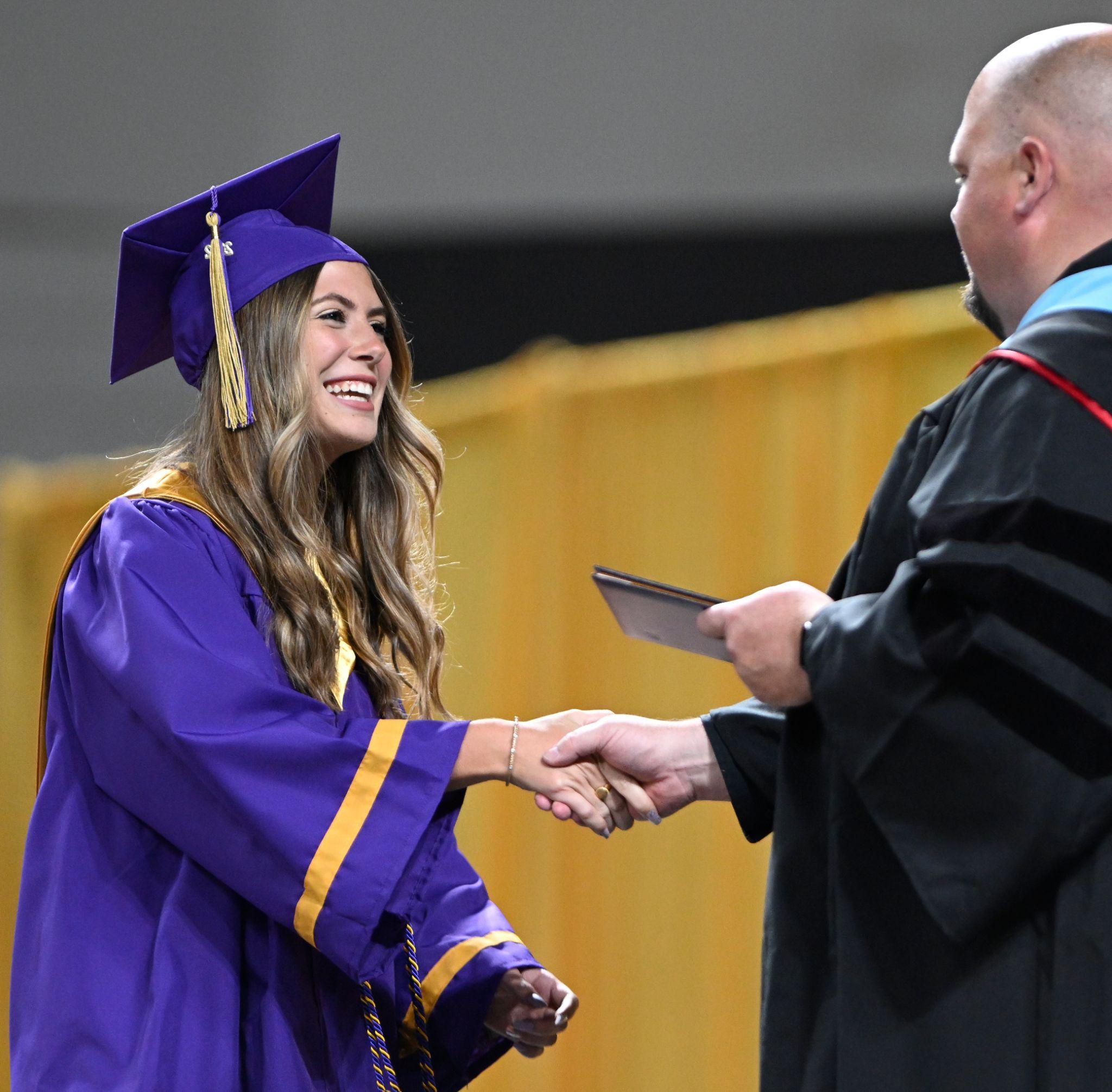 JCPS OVERVIEW & STATISTICS
2023-24
2017-18
GRADUATION RATE
87%
81.6%
GRADUATION RATE
80.5%
50%
POSTSECONDARY READINESS RATE
21%/2%
34%/4%
READINESS GAP & GRADUATION GAP
Organizational Structure
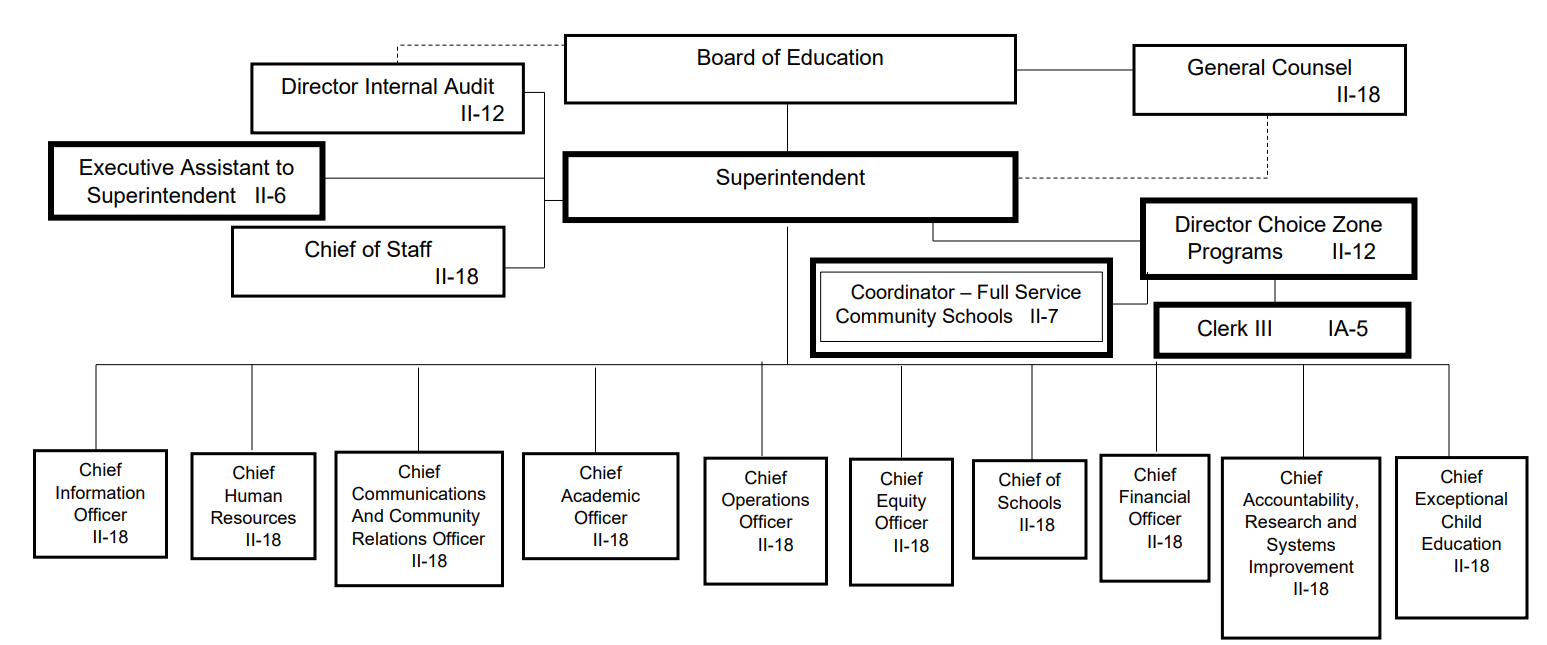 Organizational Structure
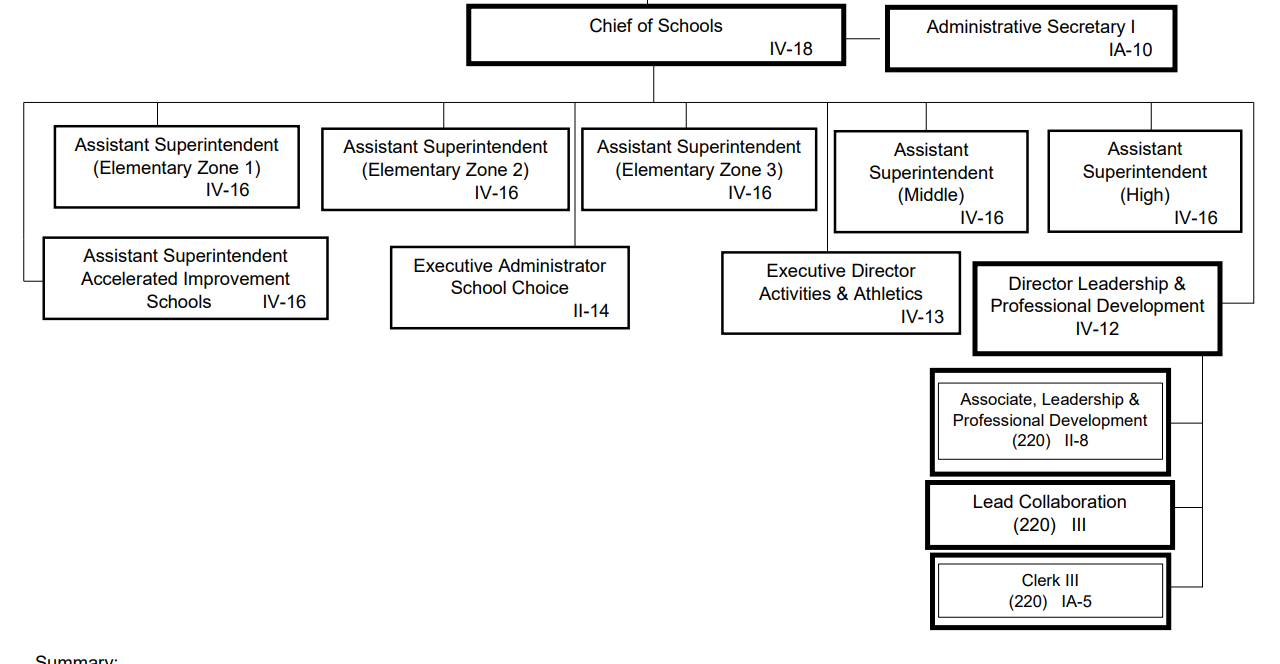 Link to all JCPS organizational charts
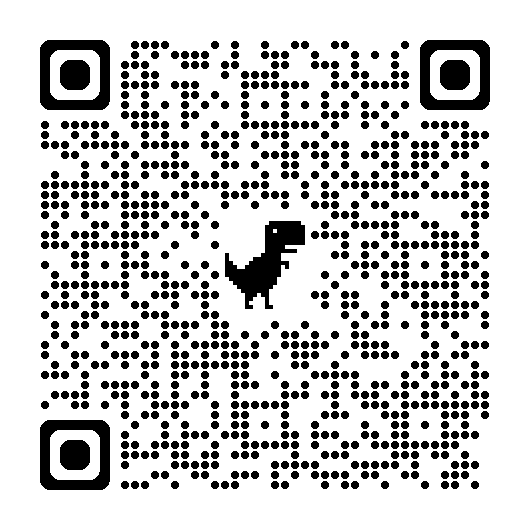 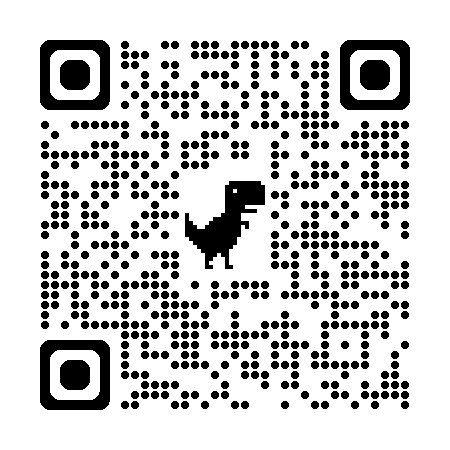 JCPS Choices Books link:
JCPS SCHOOLS
*Includes multilevel schools
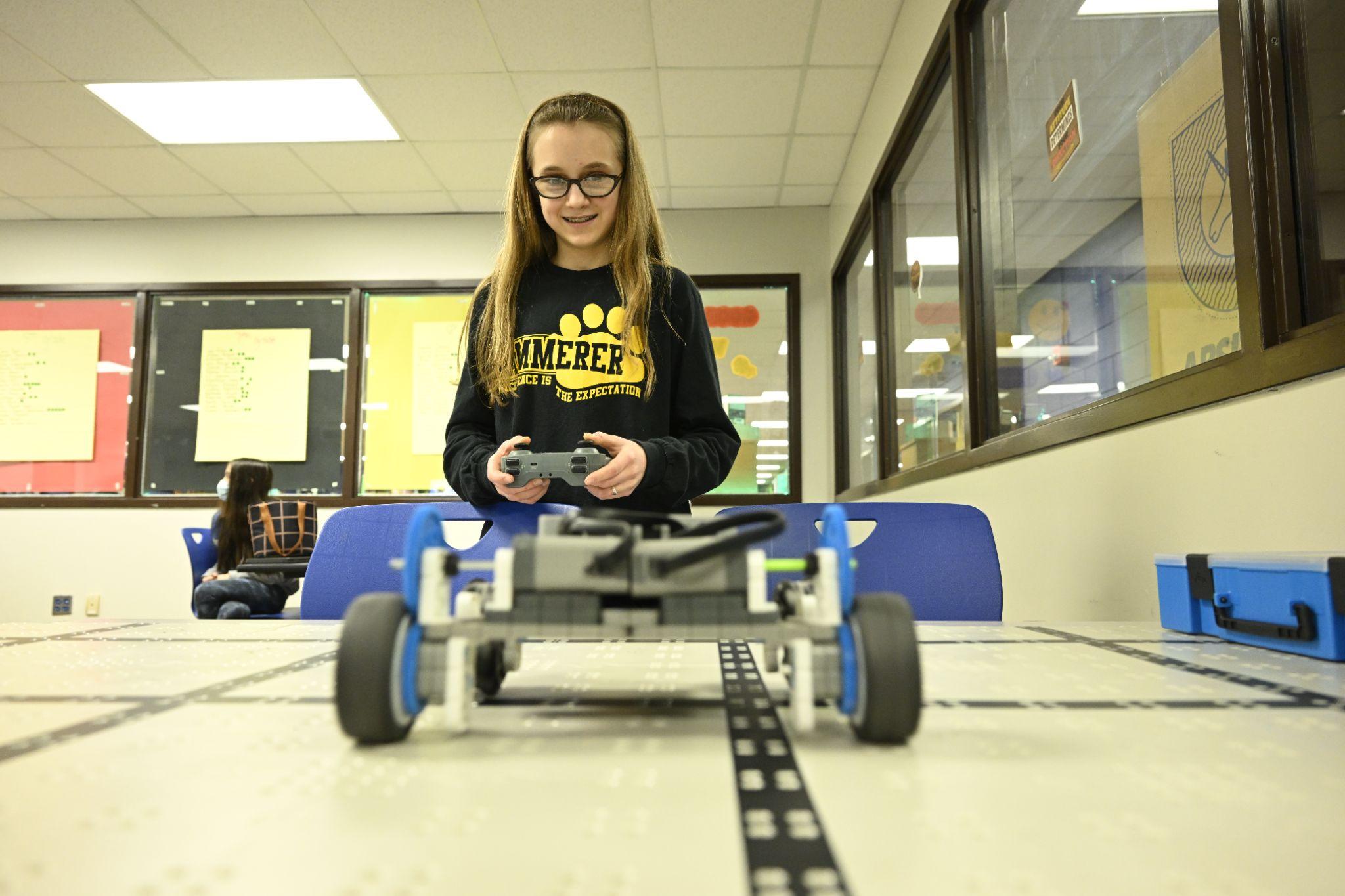 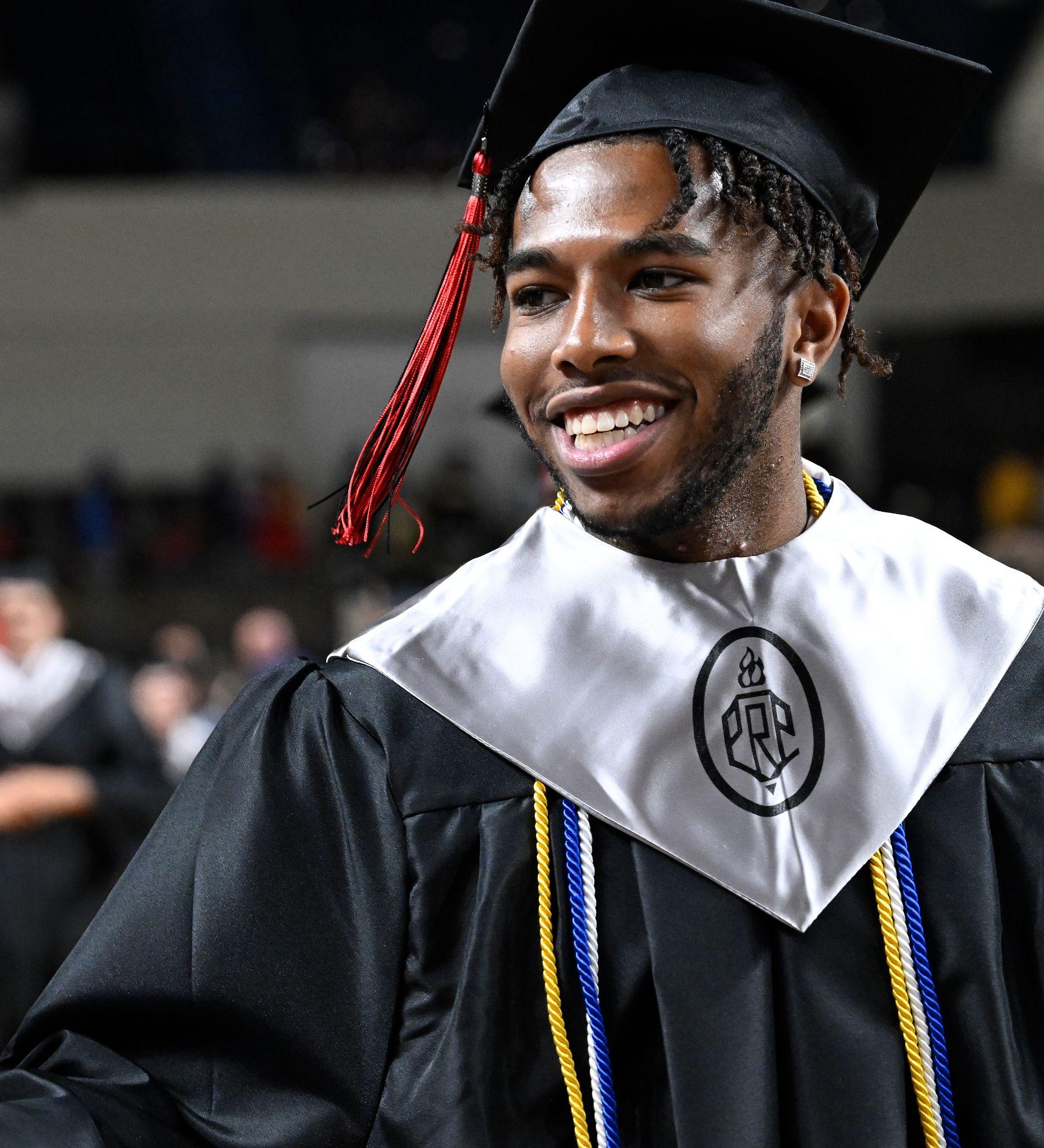 HIGH SCHOOLS
MIDDLE SCHOOLS
23
28
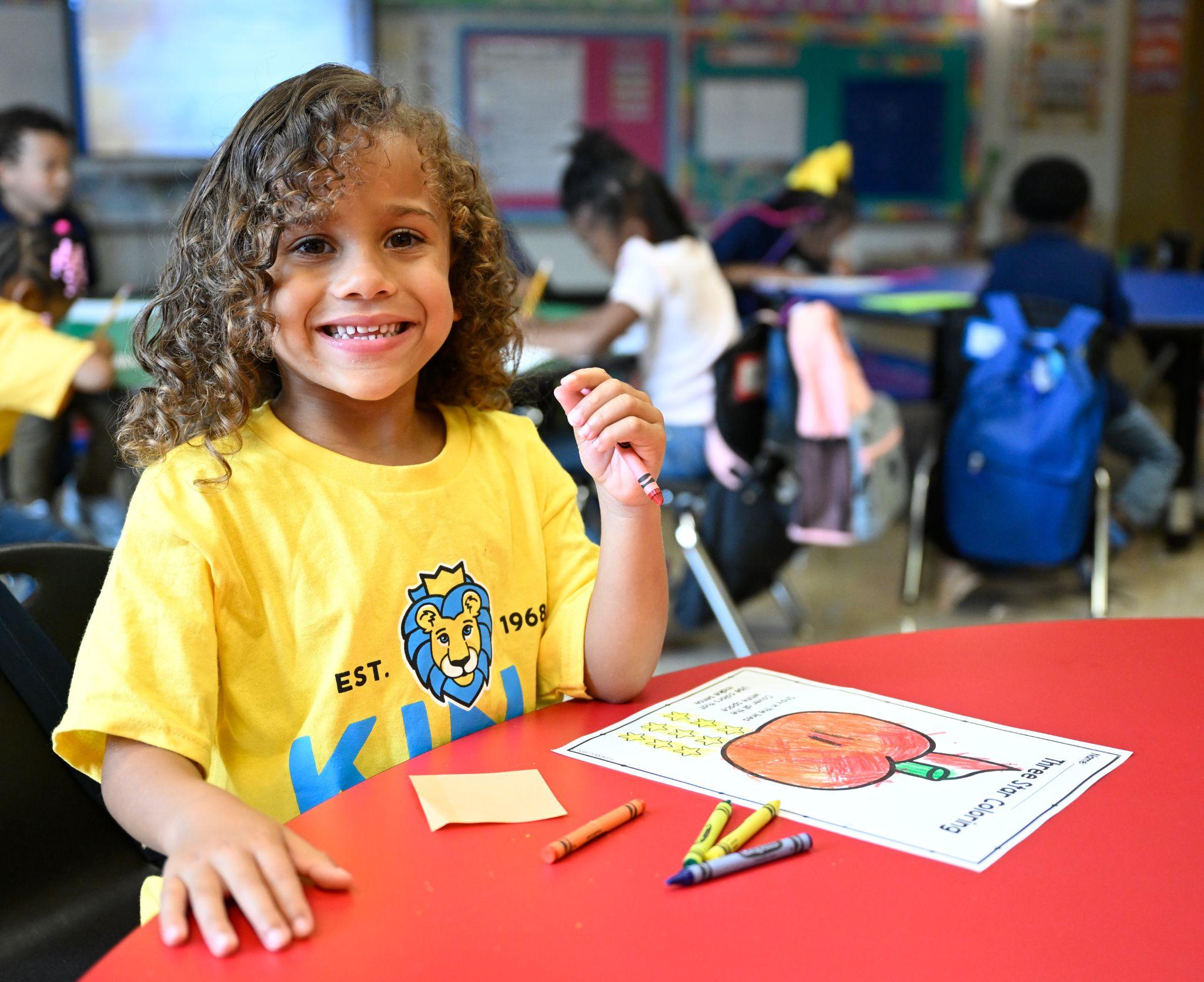 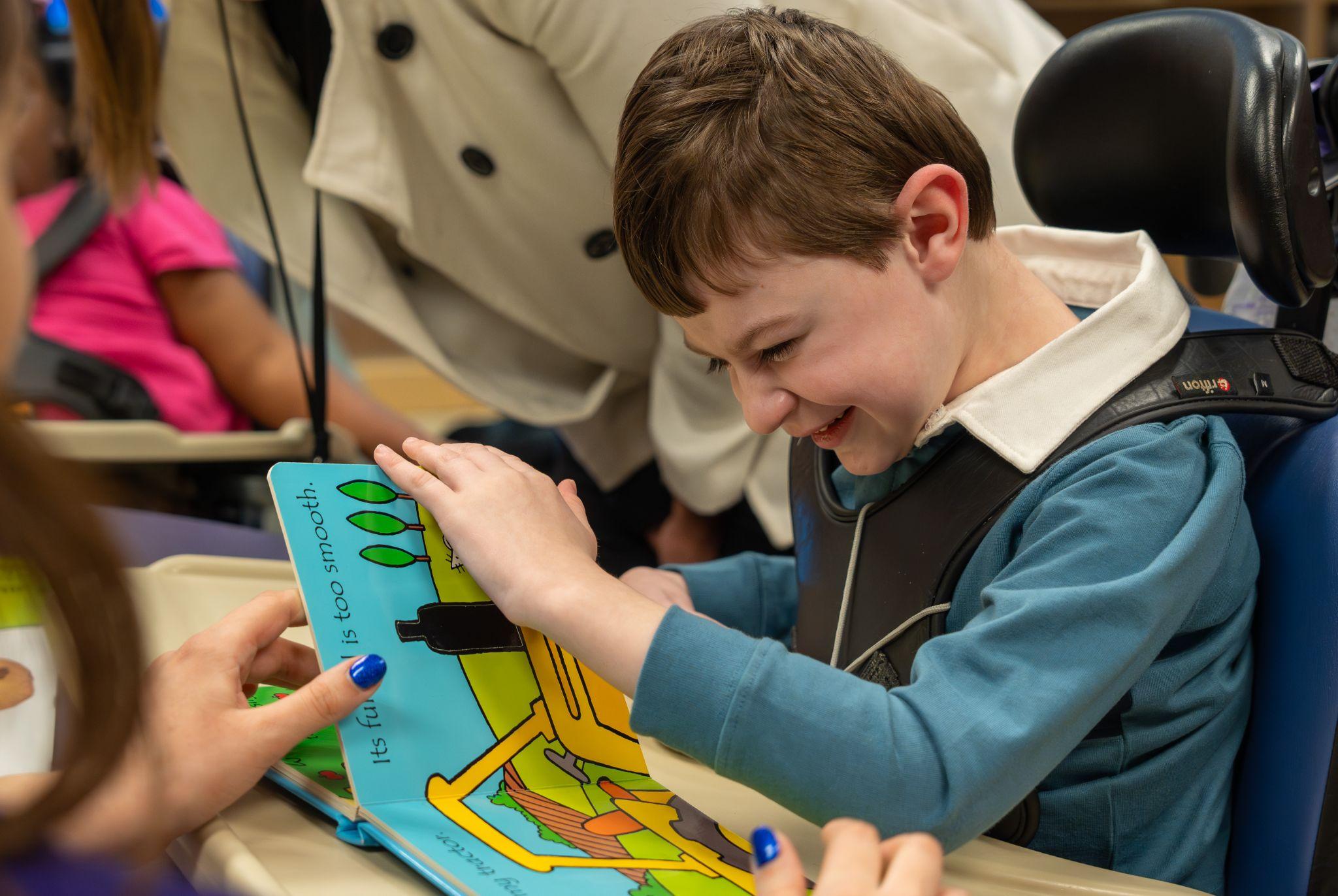 ELEMENTARY SCHOOLS
SPECIALTY/ALTERNATIVE & OTHER SCHOOLS
89
20+
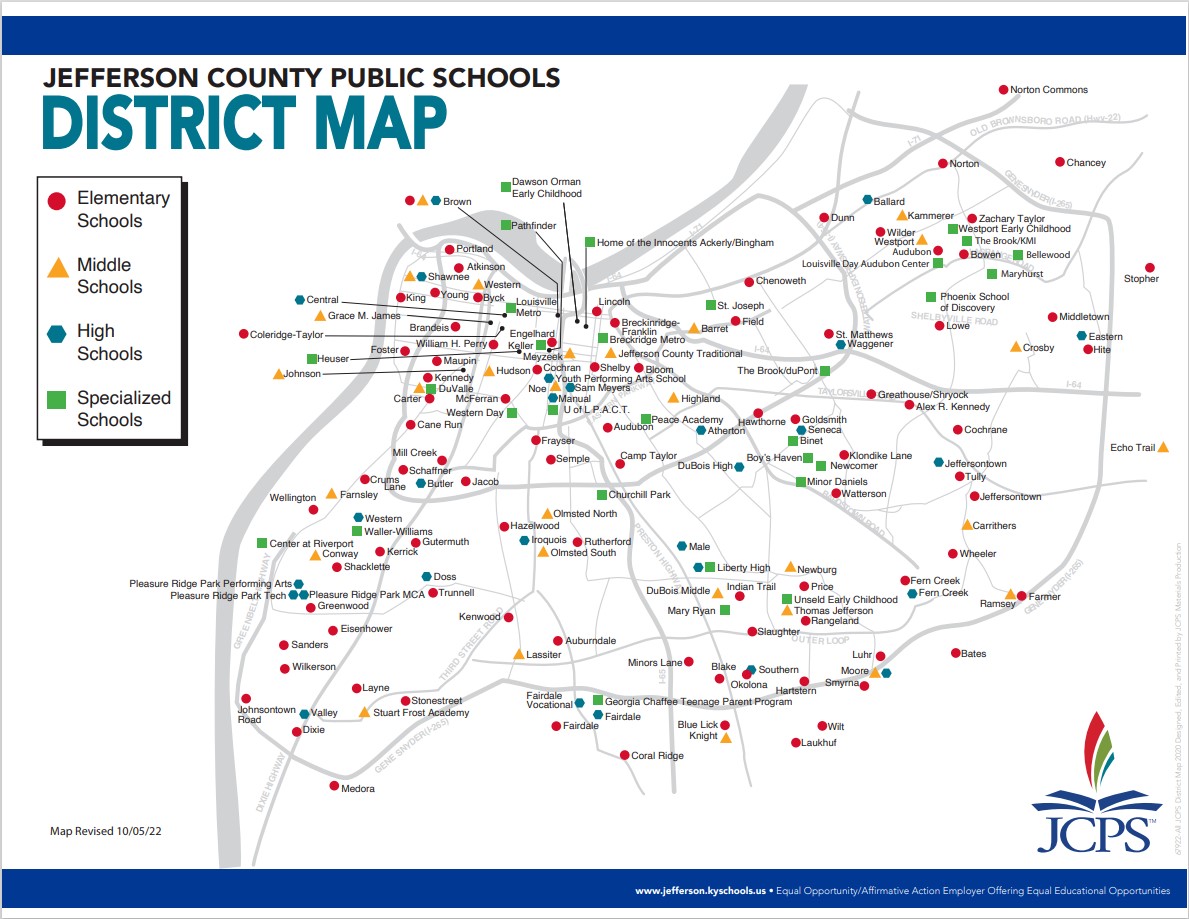 JCPS CAREER & TECHNICAL EDUCATION
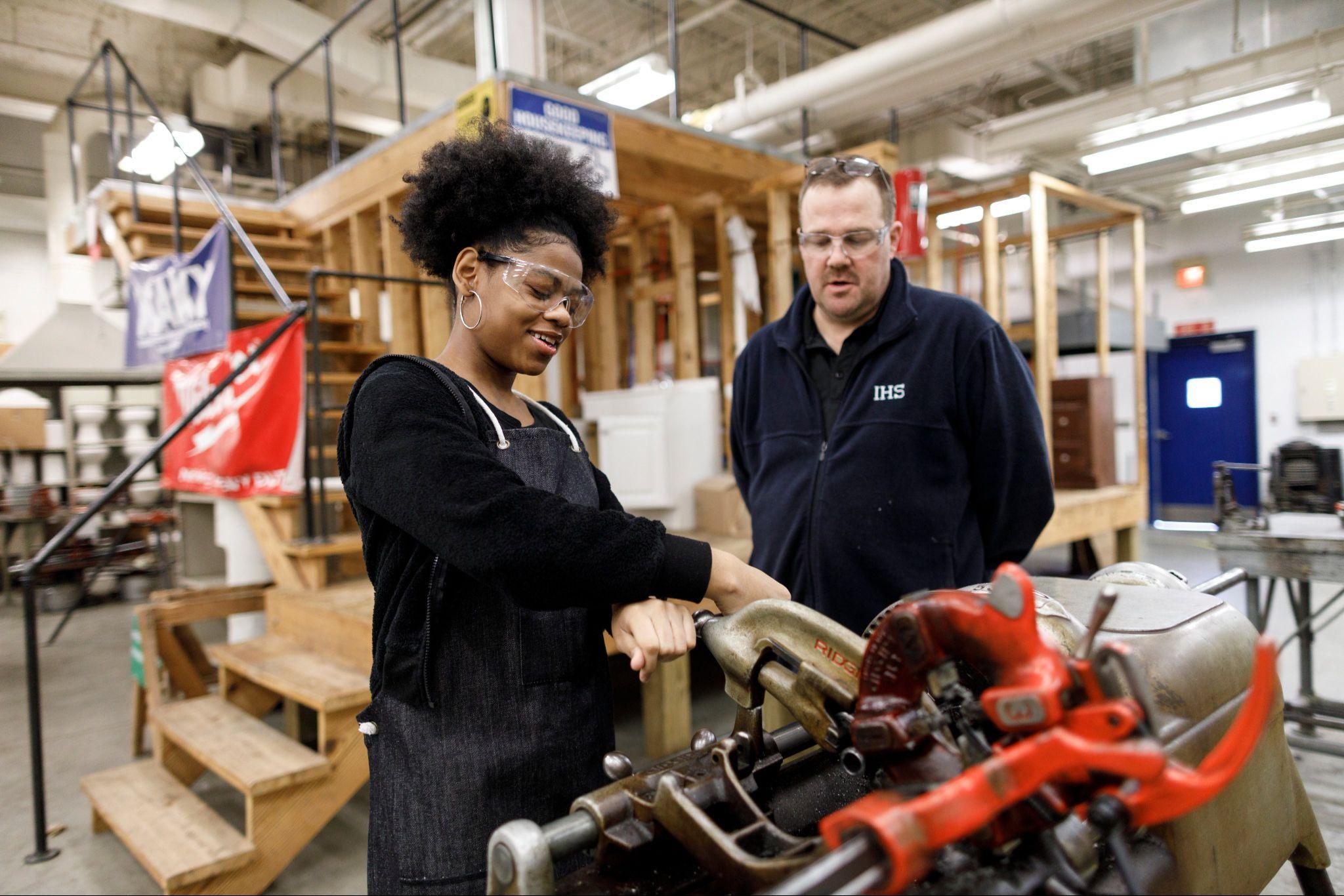 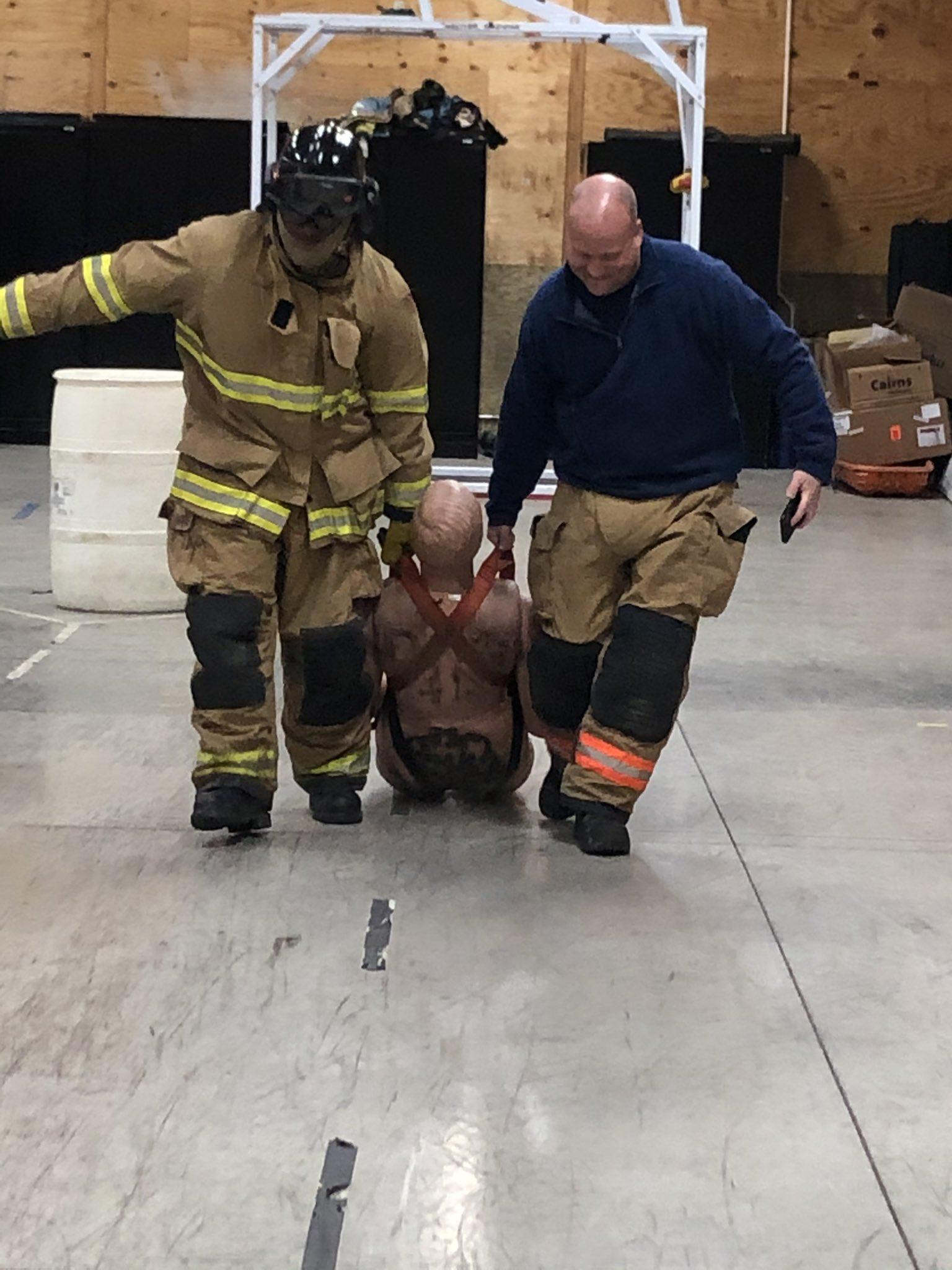 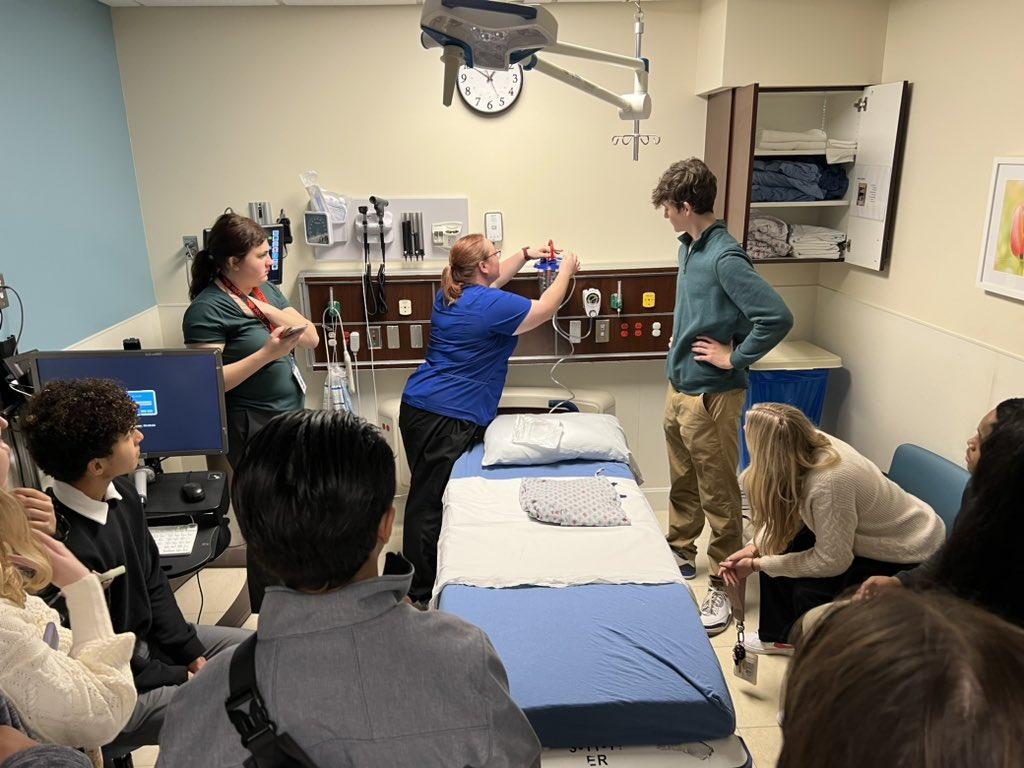 SERVICES
~20,000 students enrolled
209 total (74 Unique) CTE approved pathways
Career Exploration, Labs and/or Programs in all high schools, including specialty schools
JCPS CAREER & TECHNICAL EDUCATION
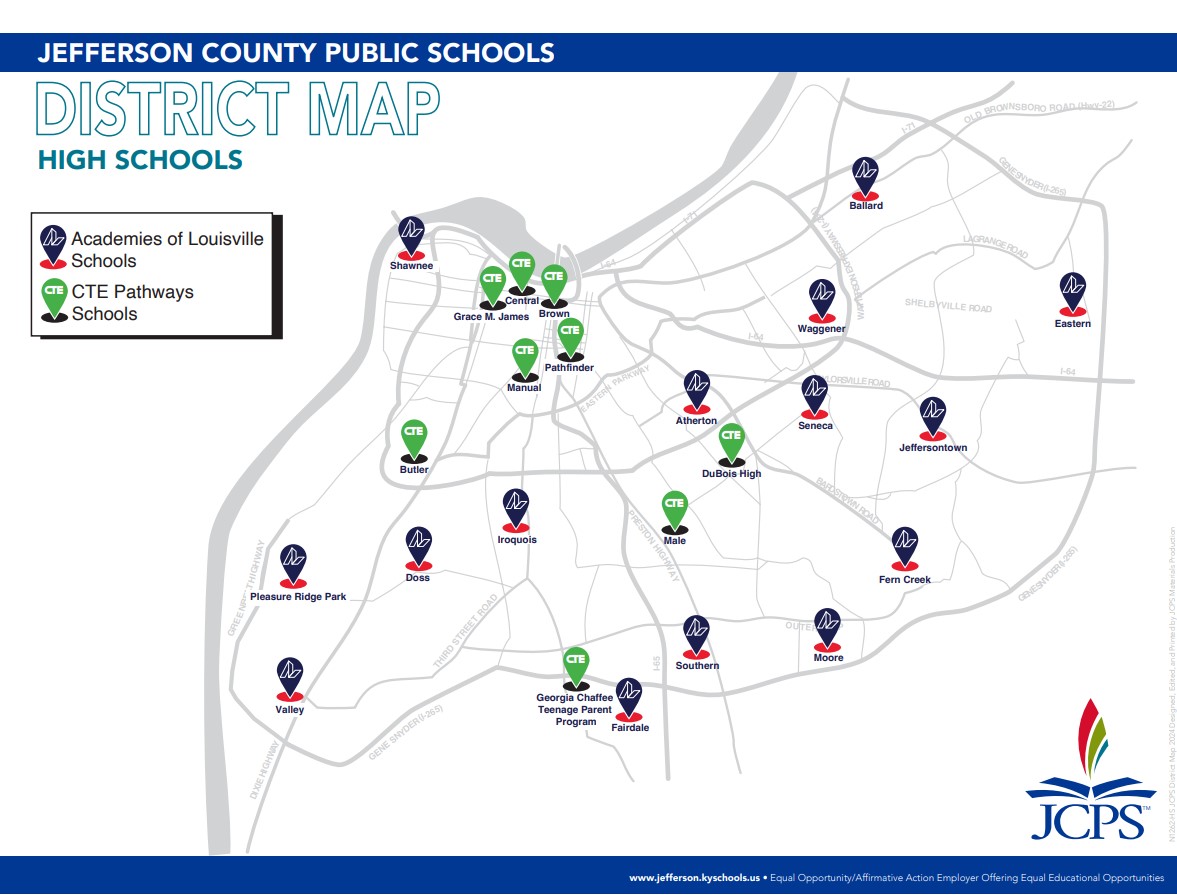 [Speaker Notes: Academies of Louisville -- with regard to ensuring students have access to all CTE sectors regardless of where they live
Convening partners: GLI, KentuckianaWorks, JCPS]
JCPS CAREER & TECHNICAL EDUCATION
All Pathways evaluated against KentuckianaWorks Labor Market Data and are reviewed by Business and Industry Partners each year
Funding and personnel is allocated to schools based on approved pathway demand, growth, wages, and equitable needs
JCPS provides 120% district funding for each State and Federal CTE dollar 
~$37,000,000 in CTE equipment, classroom upgrades and consumables in last 3 years
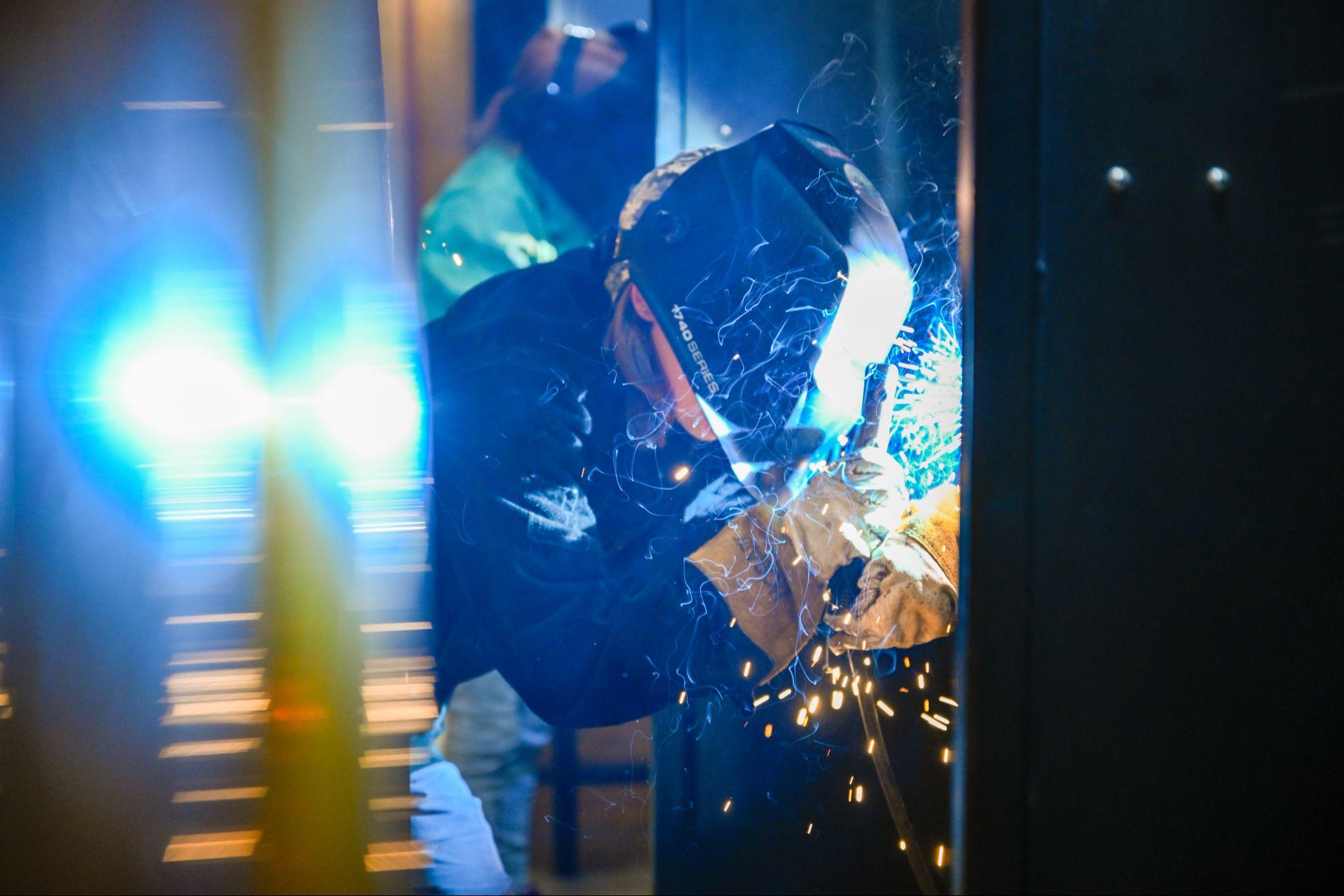 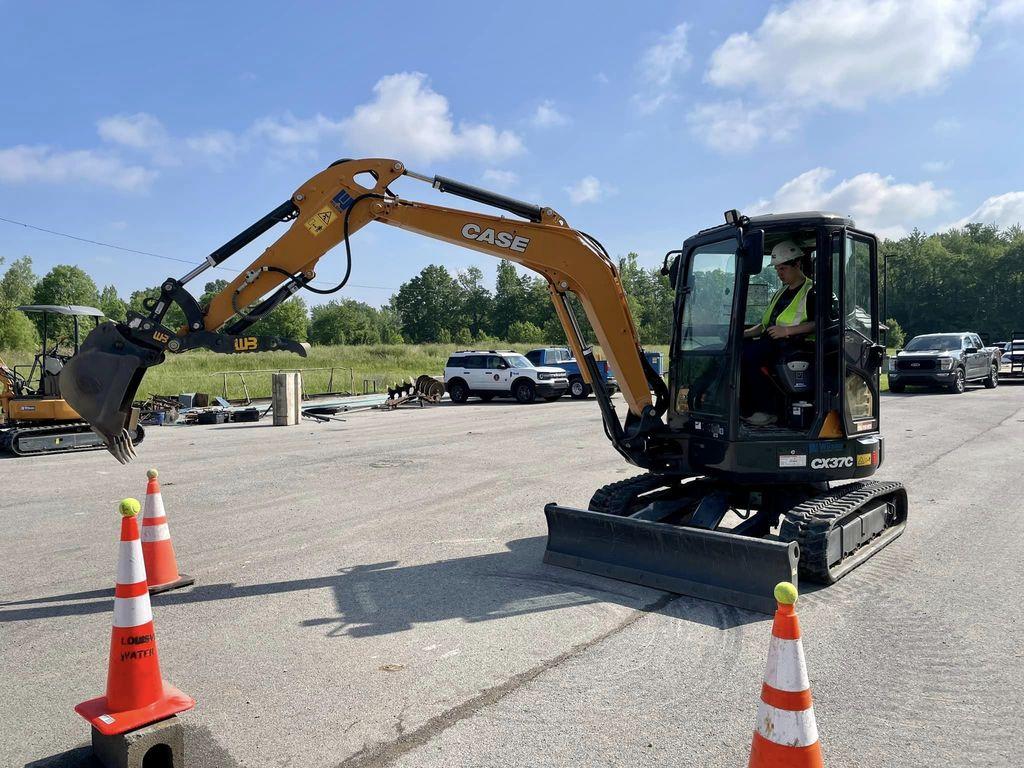 JCPS CAREER AND TECHNICAL POSTSECONDARY READINESS
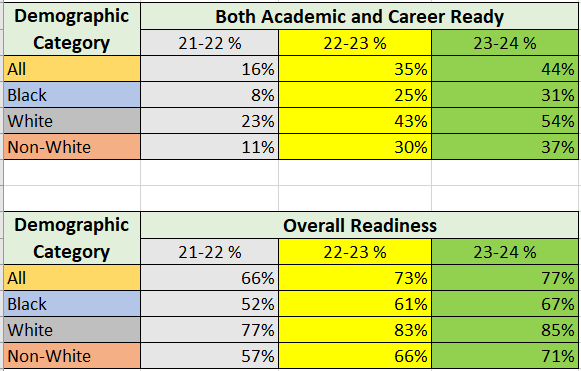 JCPS MIDDLE SCHOOL EXPLORE PROGRAM
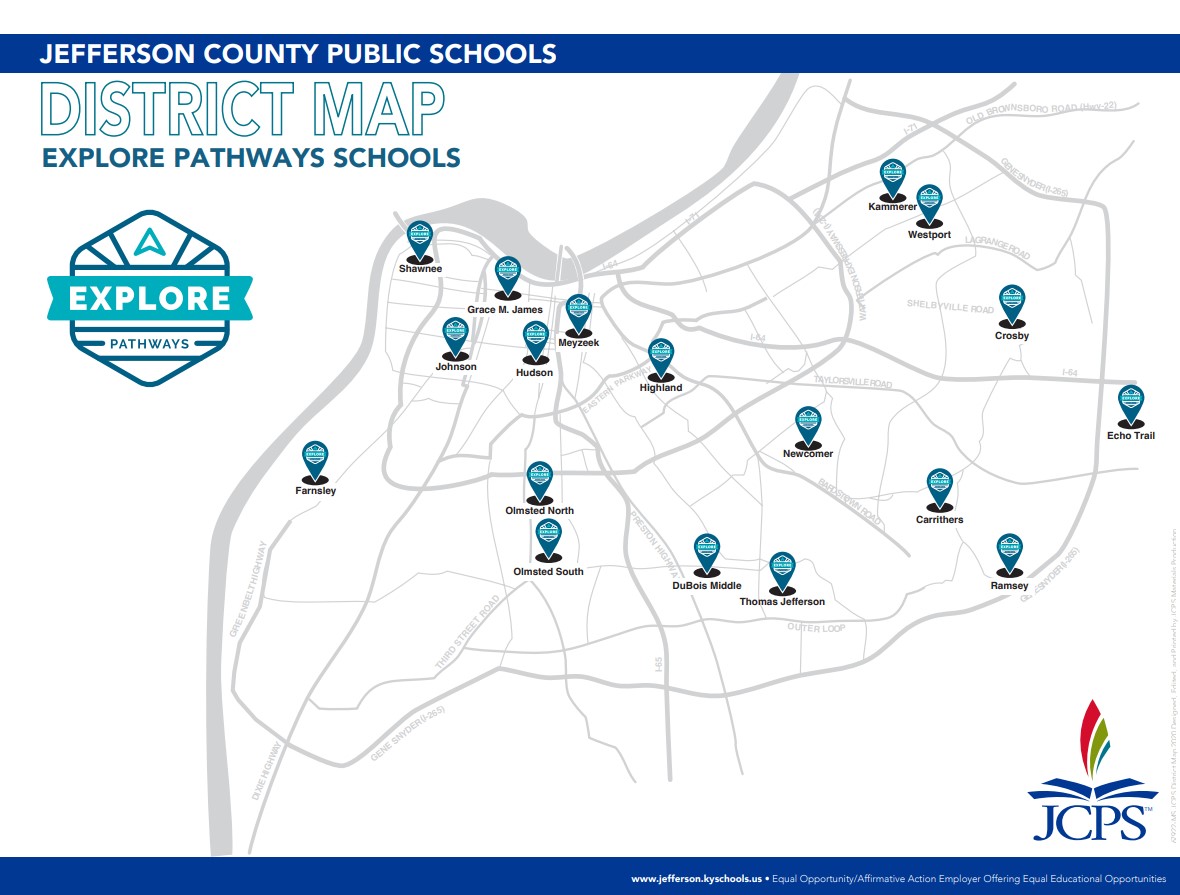 Pathways in 8 CTE sectors
18 schools (4 new in ‘24-’25)
Aligned with their high school pathways
JCPS ALTERNATIVE INSTRUCTION PROGRAMS
Minor Daniels Academy
Breckinridge Metropolitan
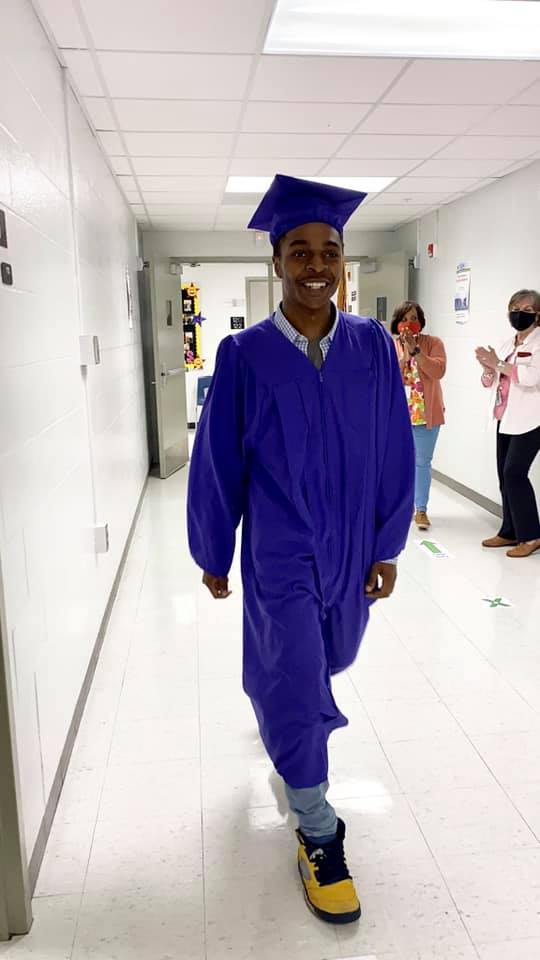 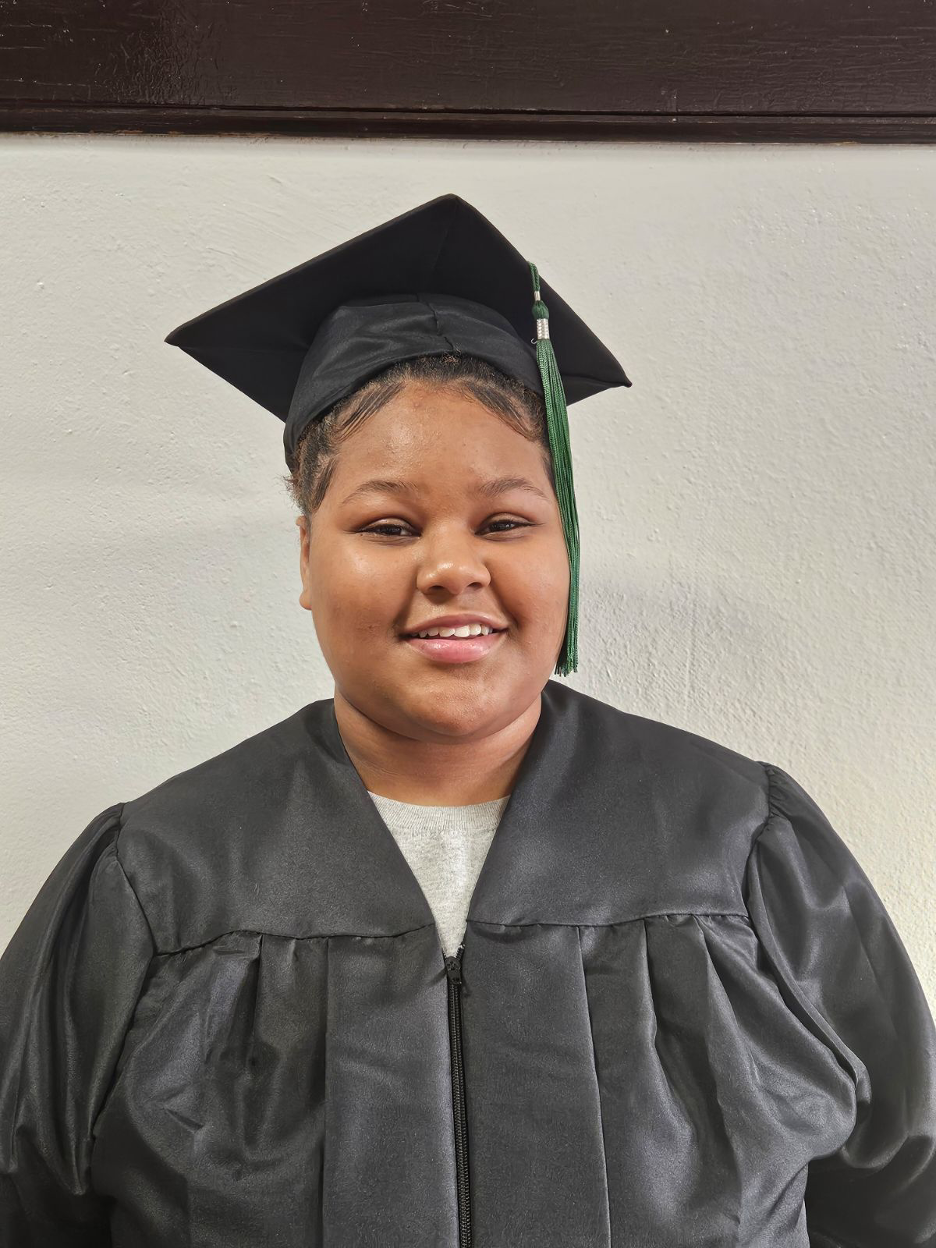 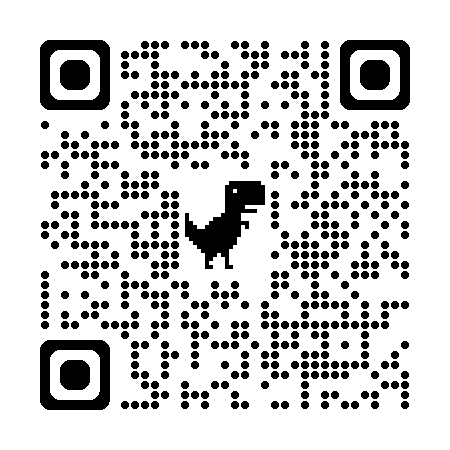 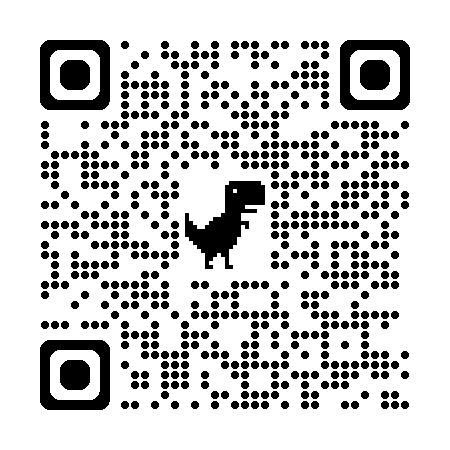 Learn more about Breck Metro
Learn more about Minor Daniels Academy
DISTRICT-LEVEL PROGRAMS
SPECIALTY SCHOOLS
Pathfinder School of Innovation
Phoenix School of Discovery
State Agency Schools
Waller-Williams Environmental
Binet School
Churchill Park School 
Georgia Chaffee TAPP
Liberty
Newcomer Academy
DISTRICT-LEVEL PROGRAMS
WHOLE-SCHOOL MAGNET, TRADITIONAL, & CHOICE SCHOOLS
11 ELEMENTARY SCHOOLS
2 ELEMENTARY SCHOOLS
PARTIAL-SCHOOL PROGRAMS
8 HIGH SCHOOLS
It's the closest planet to the Sun
1 HIGH SCHOOL
It's a gas giant and the biggest planet
8 MIDDLE SCHOOLS
Free
8 MIDDLE SCHOOLS
Standard
CLOSING THE ACHIEVEMENT GAP
ADDITIONAL PROGRAMS
CURRICULUM DEVELOPMENTS
Jupiter
Journey to Success
Districtwide Curriculum (2022 SB 1)
Elev8 Centers
Backpack League
Lit &
Becoming
Level Up
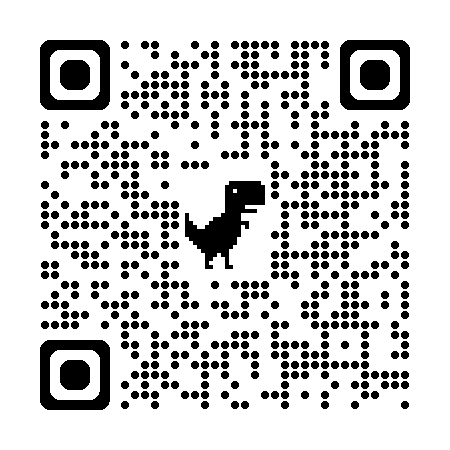 Journey to Success link:
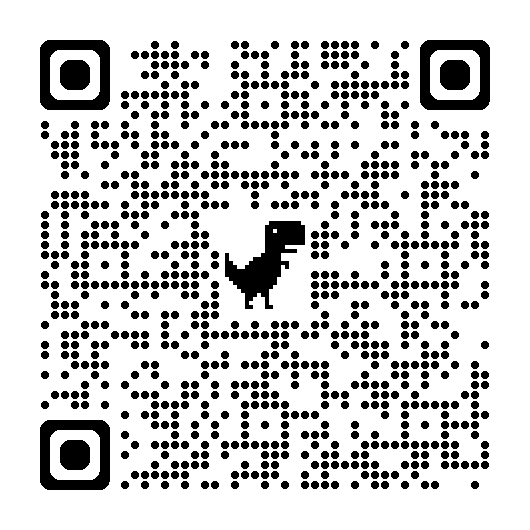 Employees by school:
DISTRICT EMPLOYEES
18,025 TOTAL EMPLOYEES
12,479
5,546
7,800
10,225
SCHOOL-BASED
NON SCHOOL-BASED
CERTIFIED STAFF
CLASSIFIED STAFF
69%
31%
43%
57%
8,530
1,184
778
406
ADMINISTRATORS
NON-SCHOOL BASED ADMINISTRATORS
ASSIGNED TO CLASSROOM INSTRUCTION
SCHOOL-BASED ADMINISTRATORS
(Principals, APs/Counselors)
Total Budget: $1,985,207,448
General Fund

Special Revenue

Nutrition Services

Capital Outlay

Building Fund

Construction Fund

Other Funds
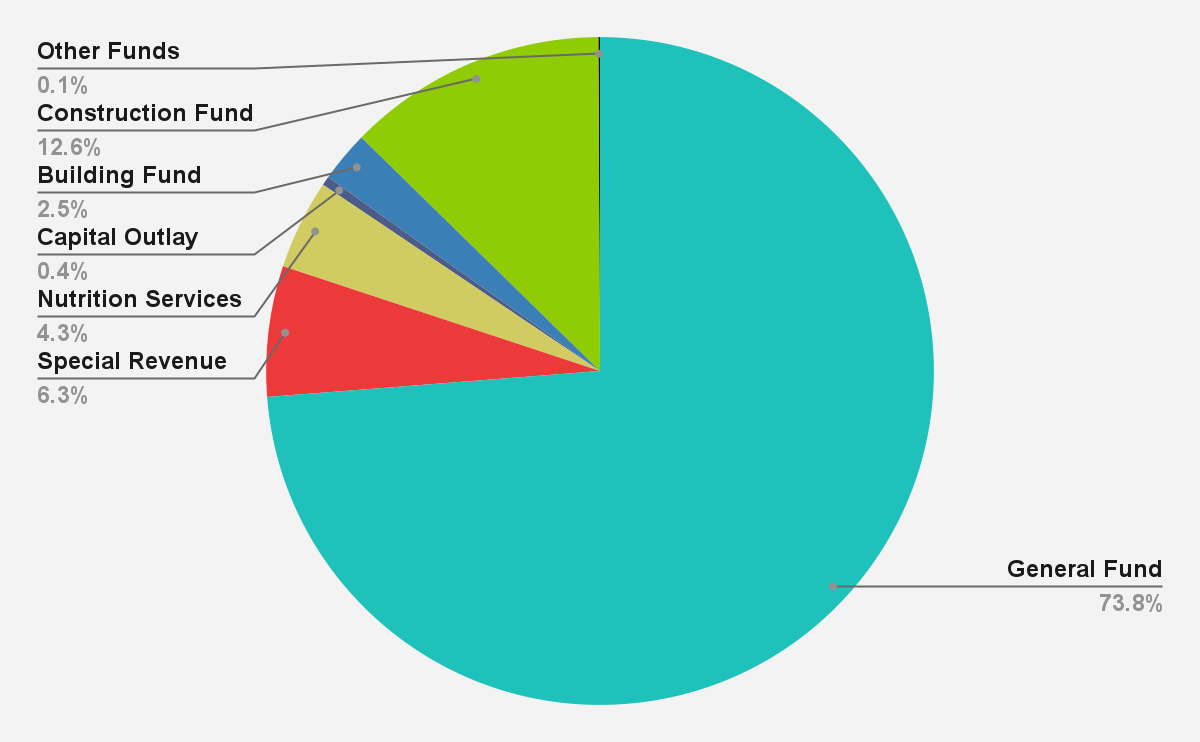 General Fund Budget
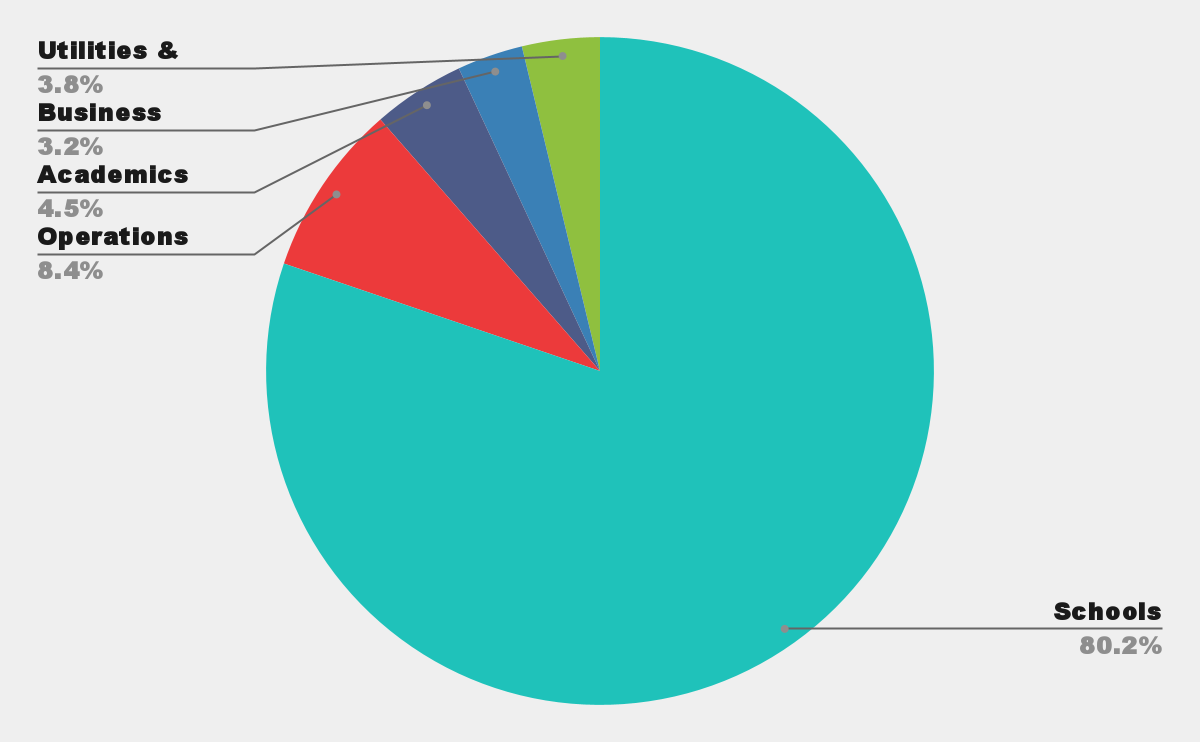 Schools: 80%

Operations: 8%

Academics: 4%

Utilities & Insurance: 4%

Business Offices: 3%
Audited Expenditures Per Pupil
Comparison of Kentucky Districts
School Administration
District Administration
Transportation
Instructional Support Staff
Instruction
Student Support
$11,846
$1,414
$2,246
$1,098
$121
$1,666
Highest 15%
Highest 5%
Third Highest
Second Quartile
Lowest in Kentucky
Second Highest
School Funding Per Pupil
Section 4-5-6: 
$426



Additional Support: $365
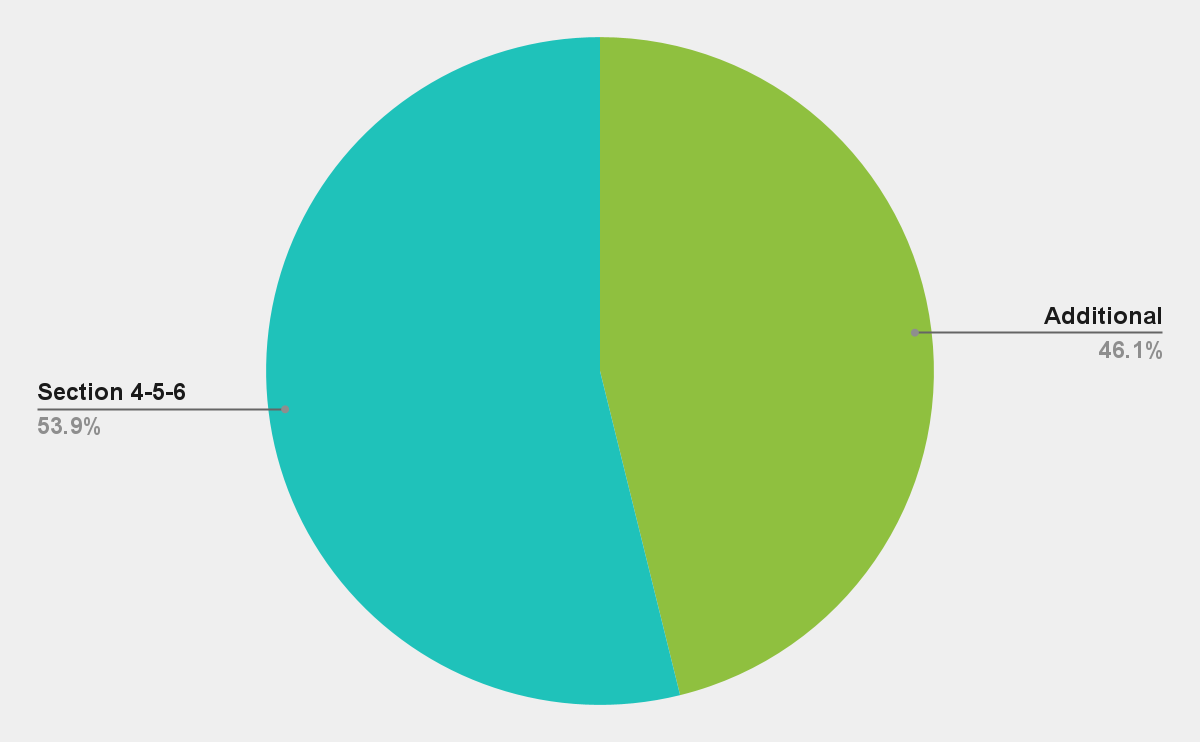 ADDITIONAL SCHOOL SUPPORT
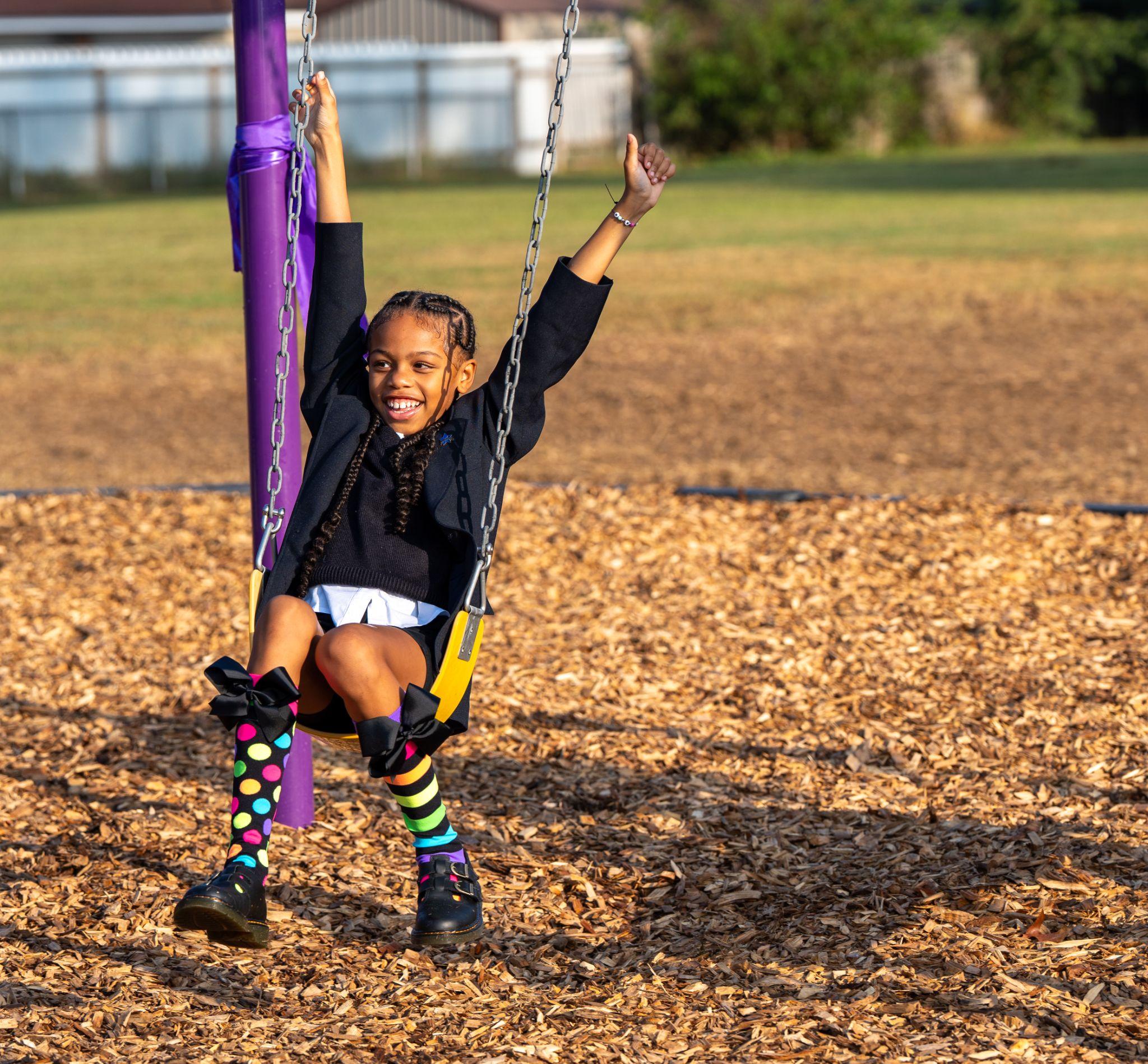 Equity Funds
$35.9 Million
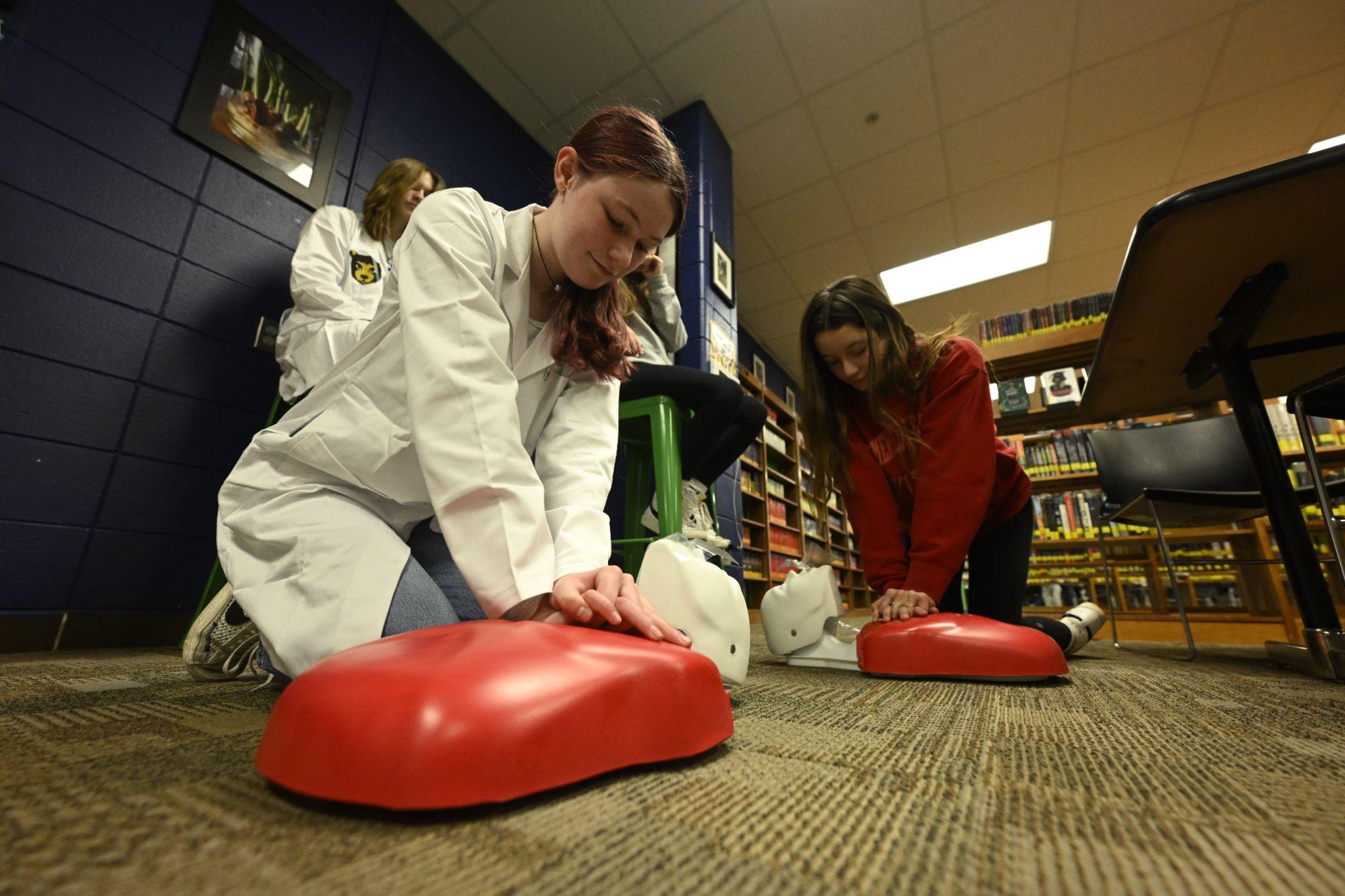 MS Explore, Career & Technical Education, & Academies of Louisville
Nurses
$14.2 Million
$11.4 Million
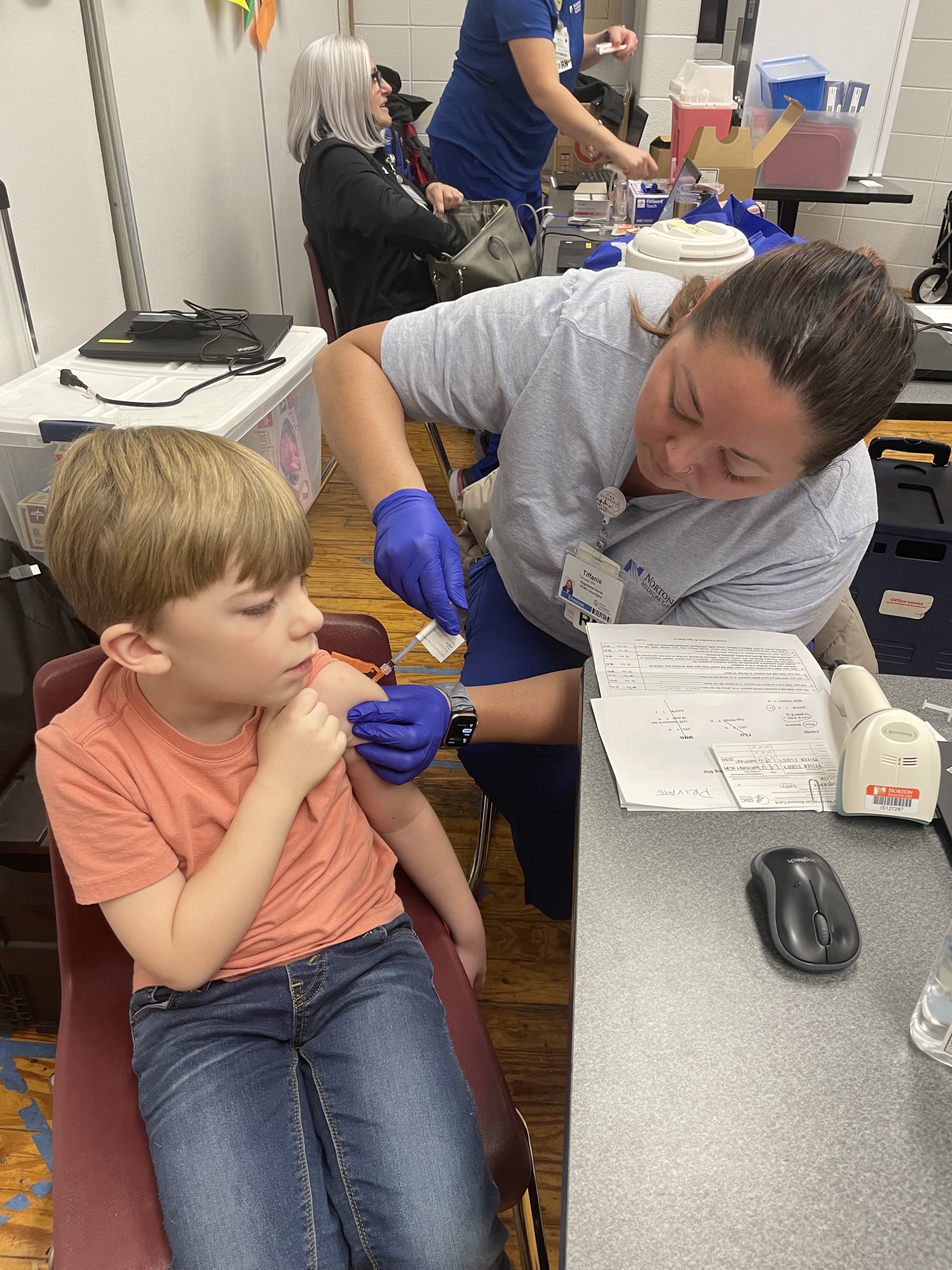 Multilingual Student Support
$9.2 Million
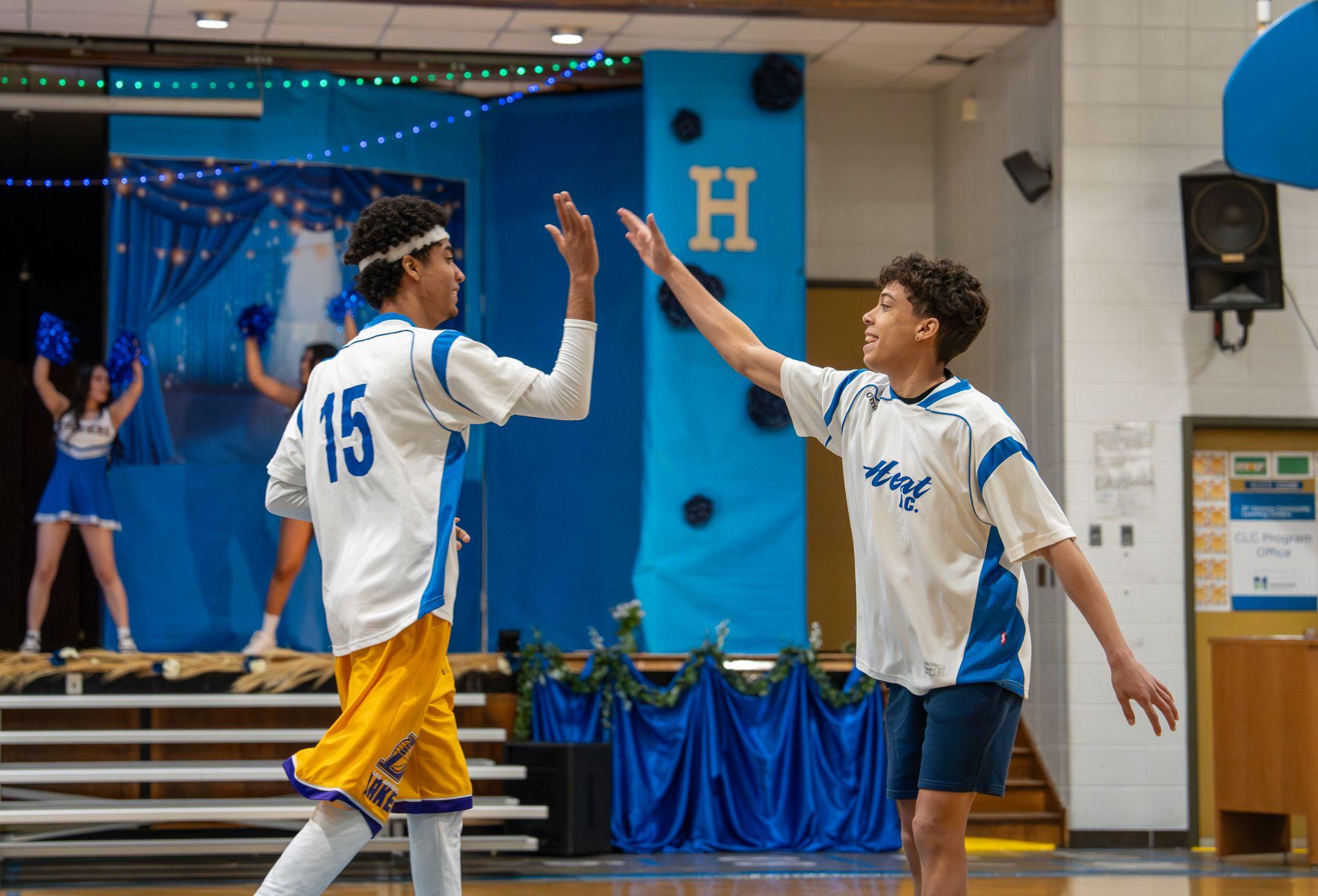 AIS/Choice Zone Support
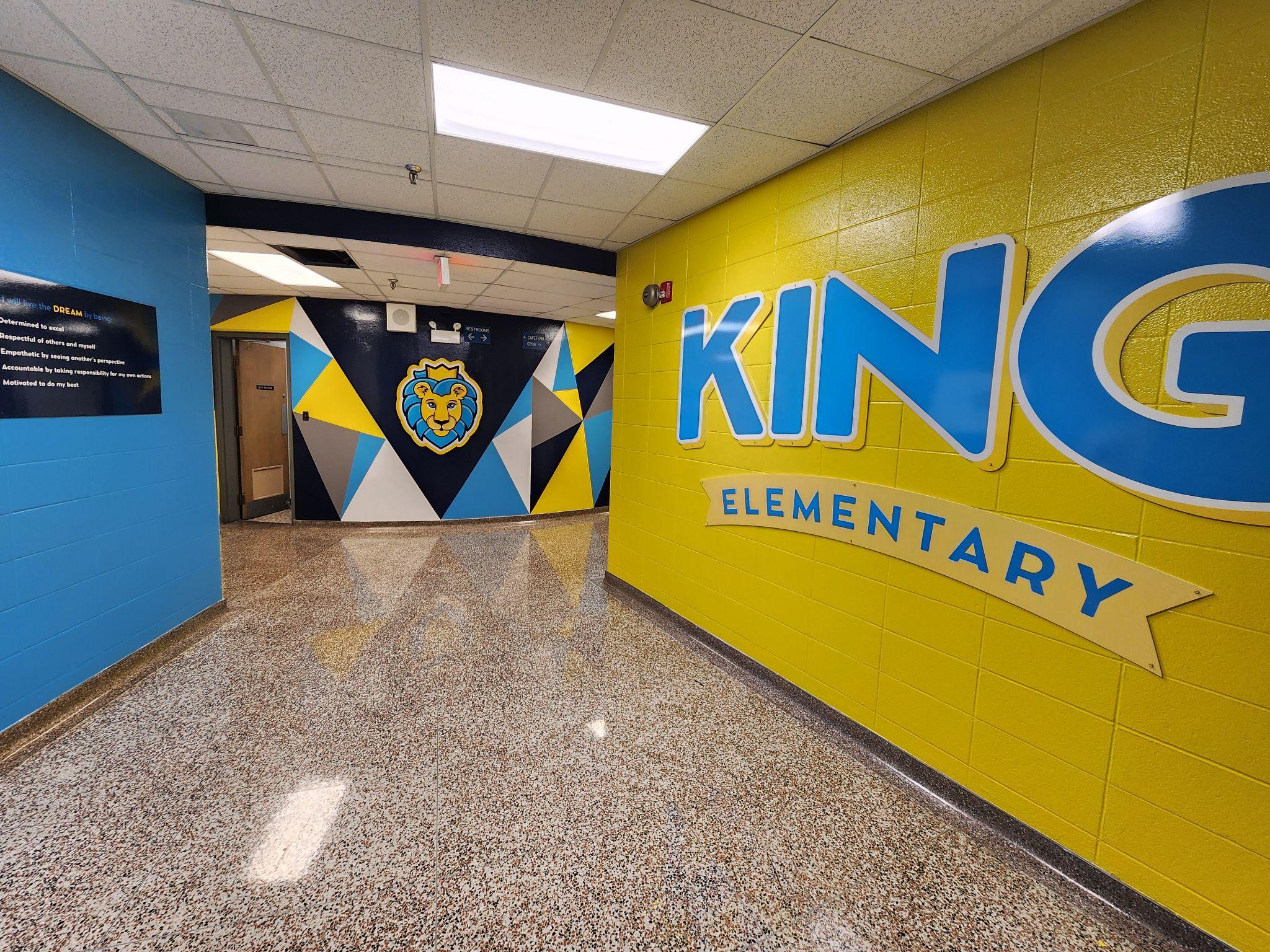 $16.6 Million
General Fund Per Pupil Expenditures
Elementary Schools: $8,831
Middle Schools: $8,994
High Schools: $7,692
ECE Centers: $98,156
Jefferson County Board of Education
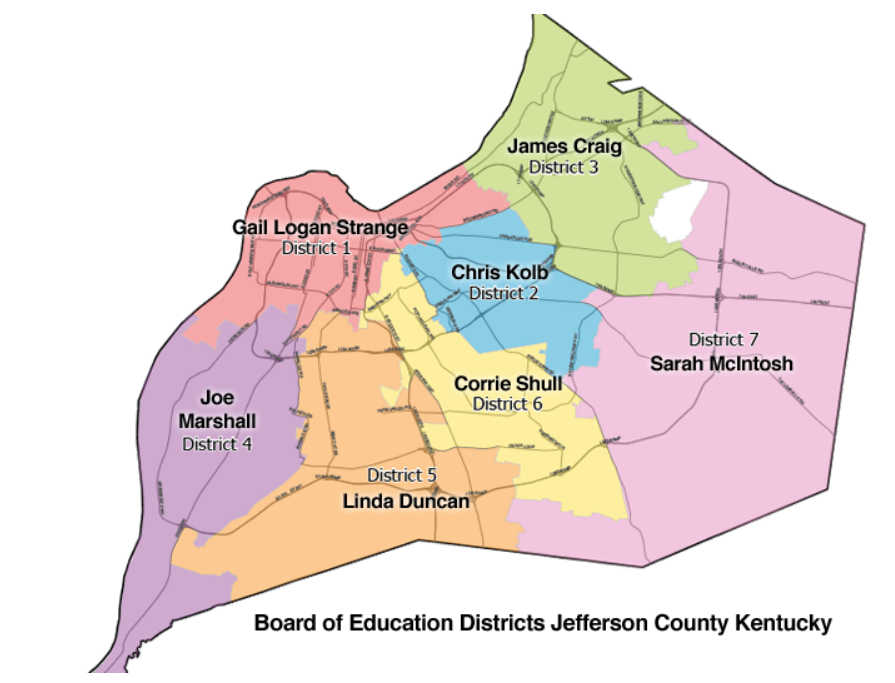 2023-24 Board Expenditures

$60,020.89
BOARD OPERATIONS
Sixteen regular meetings in 2024.
Agenda and materials are available to the Board and the public online 12 days prior to each meeting.
Meetings are live-streamed on the JCPS YouTube Channel.
Public comment at each regular meeting, up to a maximum of 90 minutes.
Board members submit questions regarding agenda items prior to the meeting. Written staff responses are provided to all Board members, and are available to the public upon request.
BOARD COMMITTEES
Reviews policy changes to align with legislative action and changes to state and federal law. 
Amendments to policies are largely based on KSBA Policy Service model language.
Members - 2 Board Members,  Superintendent, Chief of Staff, General Counsel, Representatives for Teachers and Classified Staff, Community Members.
Meets 8 times per year


Advises and provide feedback on challenges and issues with racial equity in the district based on the racial equity policy. 
Provides technical support to schools and District leadership with the development of racial equity improvement strategies.
Members – Representatives for Teachers, Administrators, Classified Staff, Parents, Community members.
Membership reflects the racial and ethnic population of the District’s student population.
Meets 4 to 6 times per year
Board Policy Committee – Standing Committee
Advisory Council for Racial Equity (ACRE)
BOARD COMMITTEES
Audit and Risk Management Advisory Committee (ARMAC) – 2018 to present
Expert advisory committee to assist the Board in the oversight of risks impacting the financial and strategic objectives of the District. 
Members are to possess knowledge in accounting, external auditing, internal auditing, governmental fund accounting, financial reporting, operational risk management, and strategic risk management. 
Members are external to JCPS, selected by the Committee, and approved by the Board.

ARMAC advises the Board on: 
Integrity and presentation of financial statements and operational reporting; 
 Qualifications, independence, and performance of independent external auditors and the internal audit function; 
 System of internal controls including procedures for detecting fraud, waste, and abuse; 
Adequacy of the JCPS strategic and operational risk management processes; 
Compliance with laws and regulations; 
Adequacy of JCPS investigations processes; 
JCPS ethics, values, and culture; and 
Other matters as directed by the Board.
BOARD COMMITTEES
Committees Created by Board Action as Required by State Law
District Facilities Local Planning Committee
Develops and amends the District Facilities Plan.

School Calendar Committee
After seeking feedback from District employees, parents, and community members, recommends school calendar options to the Superintendent for presentation to the Board.
Membership includes a principal; a District administrator; a Board member; 2; 1 elementary school teacher; middle or high school teacher; 2 classified employees; and 2 community members representing business/tourism.

Student Support and Behavior Intervention Handbook (SSBIH) Committee
SSBIH is the District’s Code of Acceptable Behavior and Discipline required by Kentucky state law.
Membership includes students, administrators, teachers, classified staff, parents, community members, DPP.

Educator Quality Oversight Committee (EQOC)
Develops procedures and forms for the District Educator Growth System in alignment with the Kentucky Framework for Teaching
Has an equal number of teachers and administrators and meets monthly.
STUDENT OUTCOMES FOCUSED GOVERNANCE
Board working with the Council of the Great City Schools since January 2023
Focusing board work on student achievement - 3-5 metrics
Goals and Guardrails
Superintendent responsible for strategies to meet goals
Evaluation focused on those goals
Monthly Board monitoring of progress toward student achievement goals
Quarterly Board self-evaluation to prioritize the Board’s time and attention on things that impact student outcomes
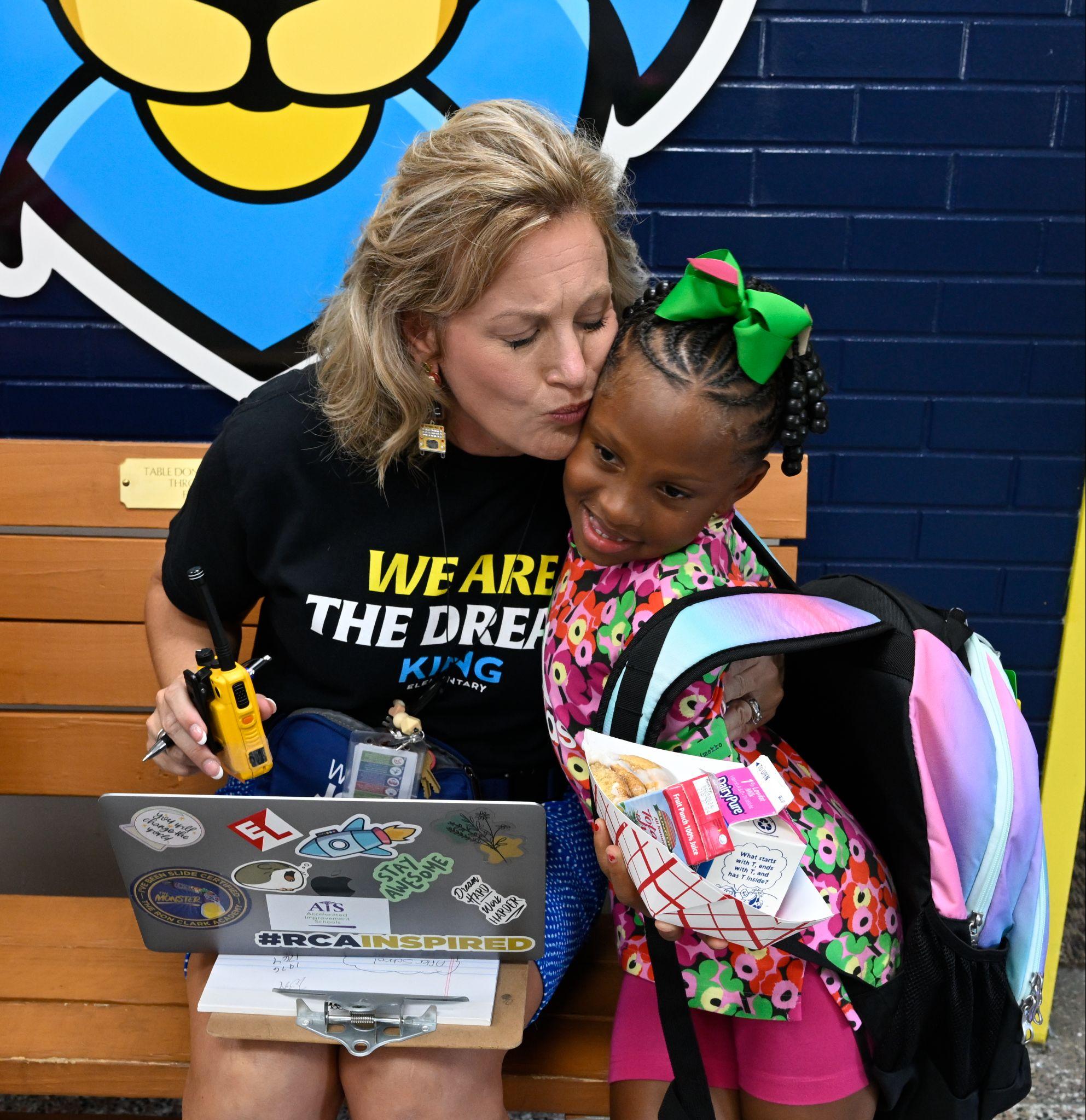 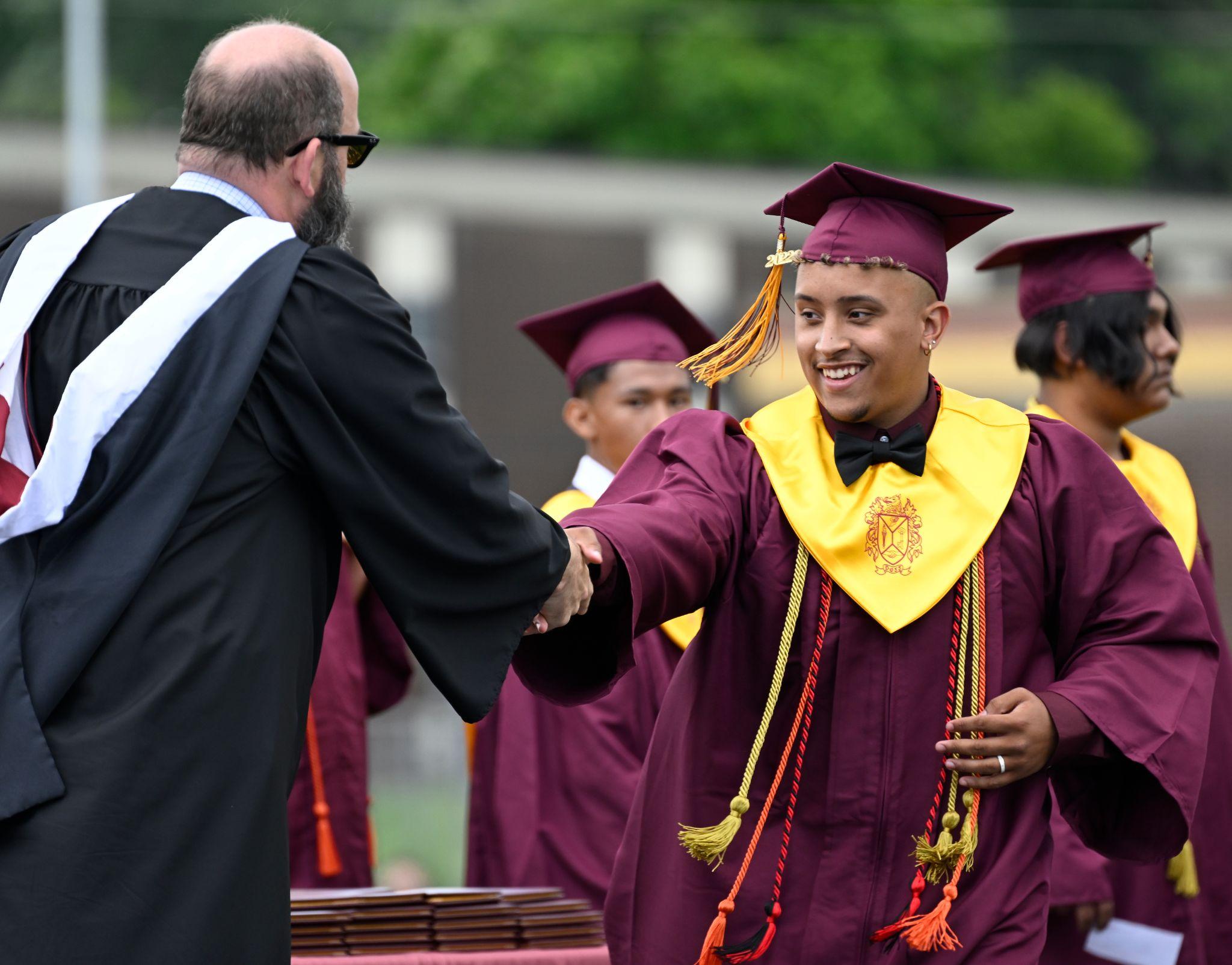 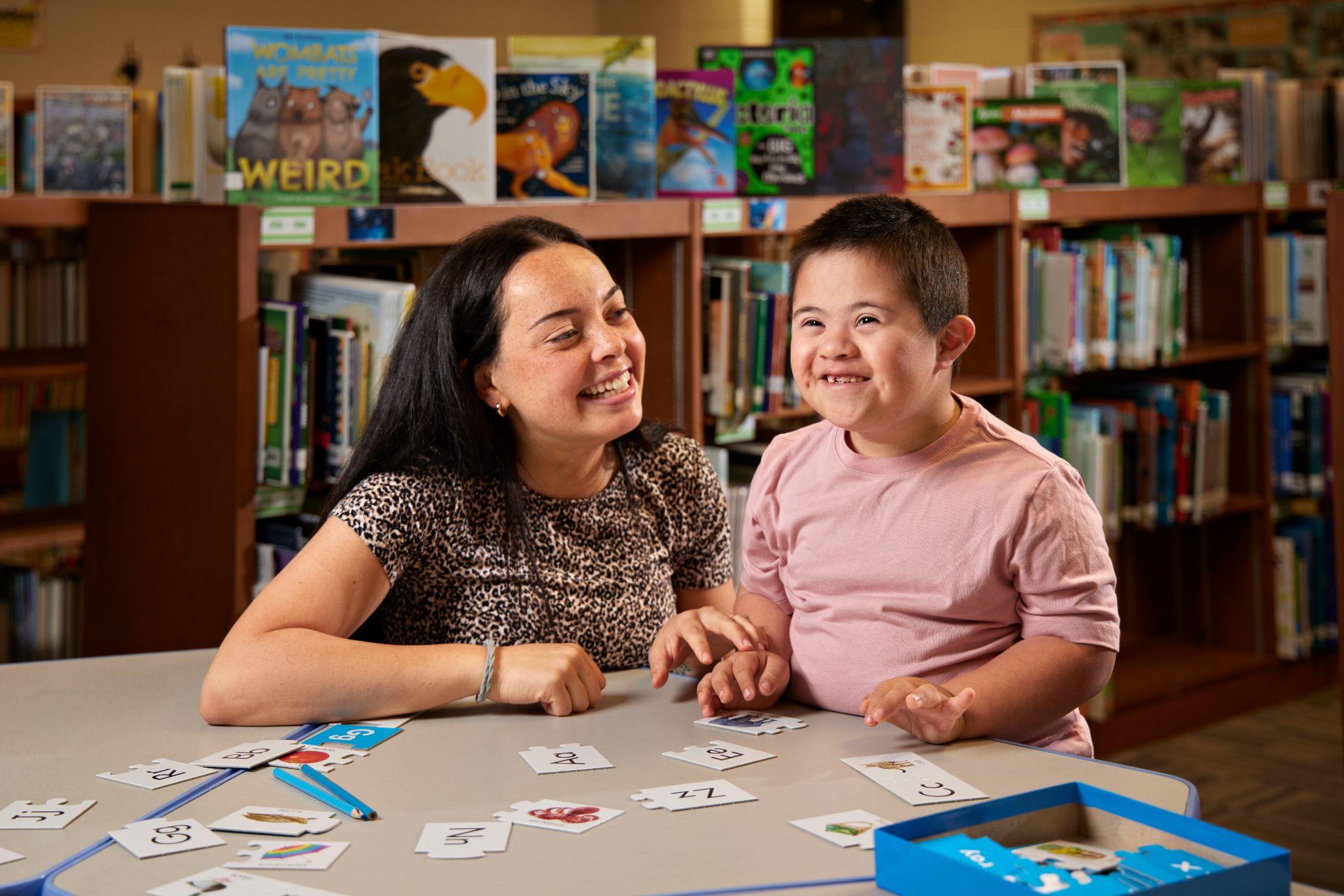 QUESTIONS?
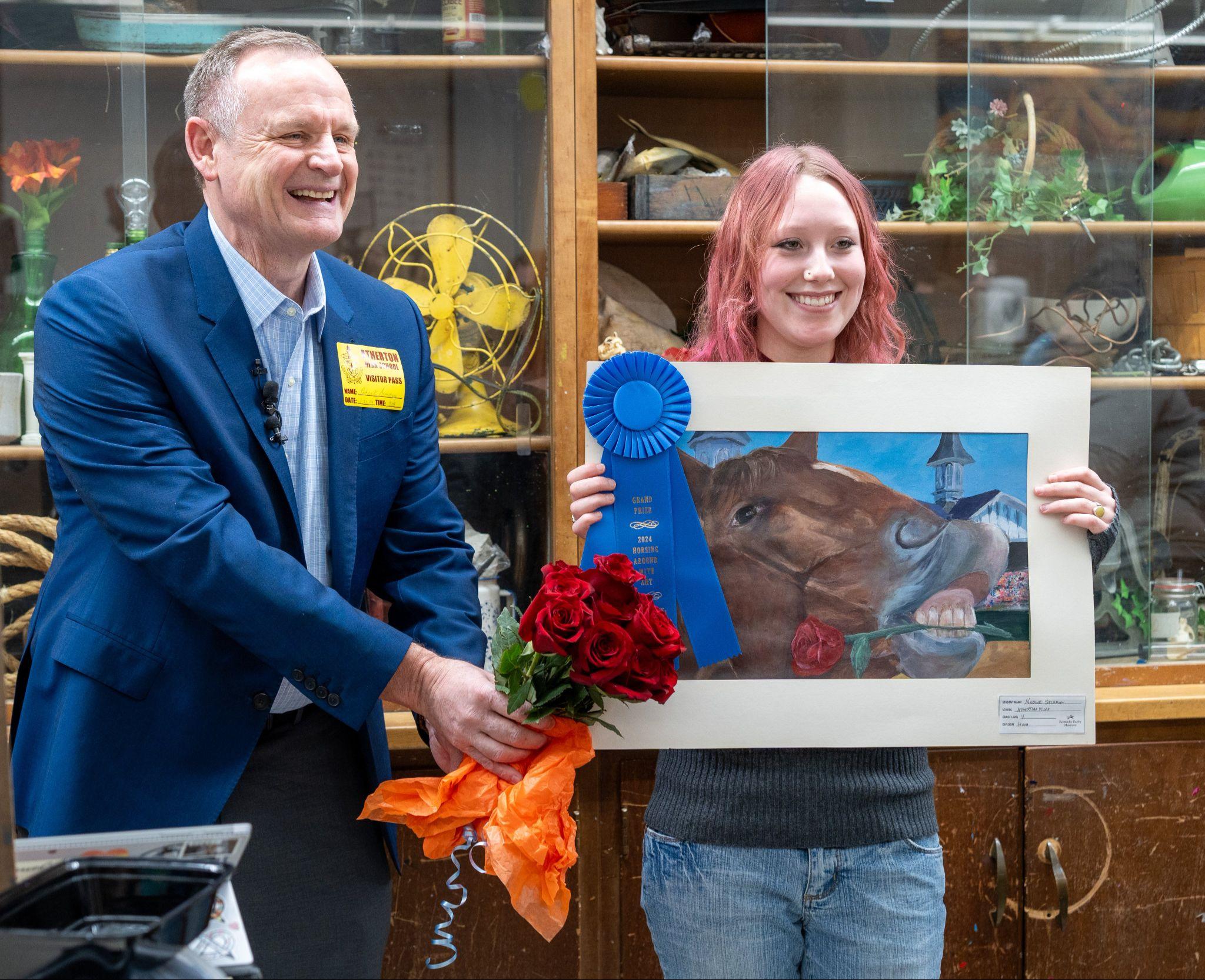 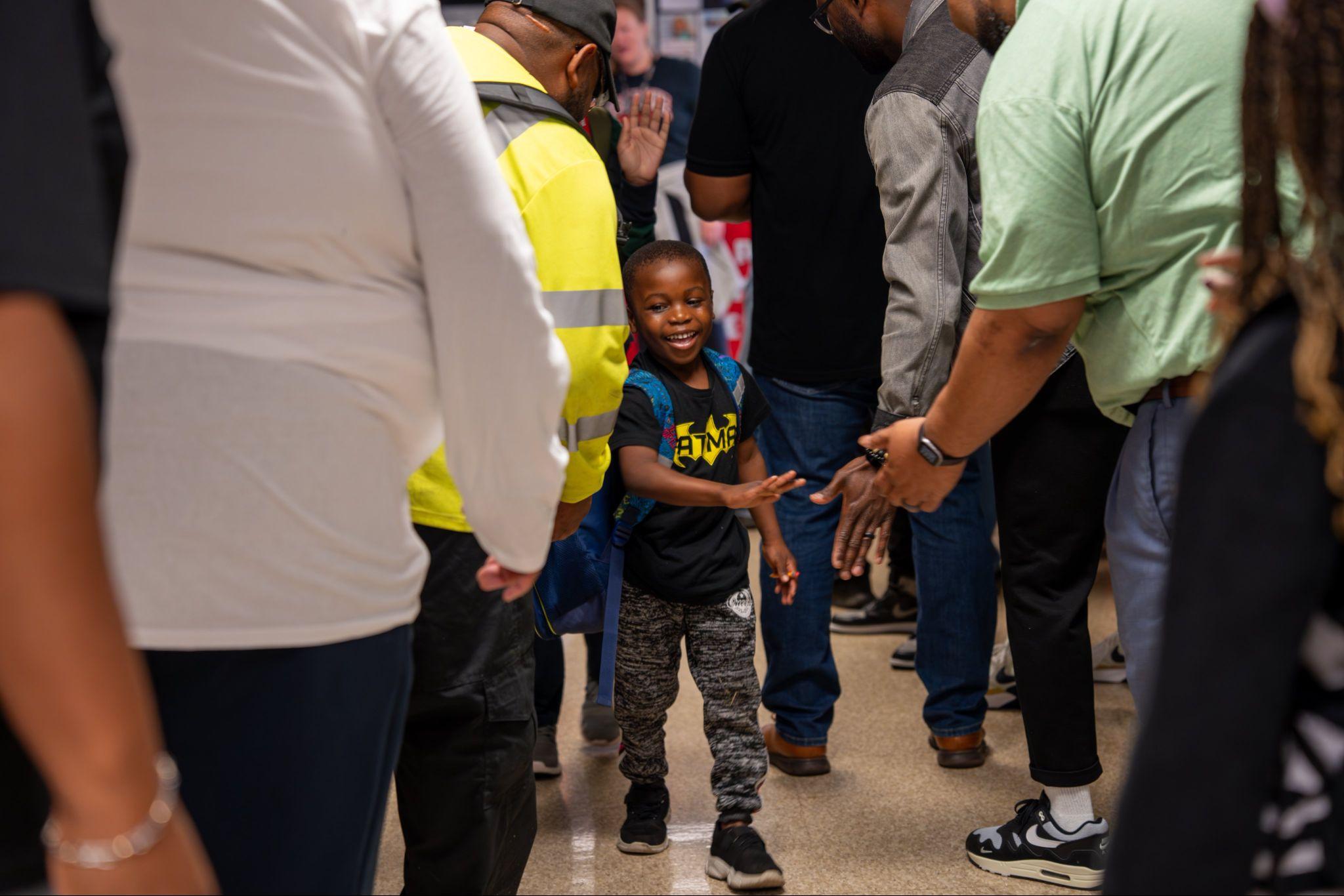 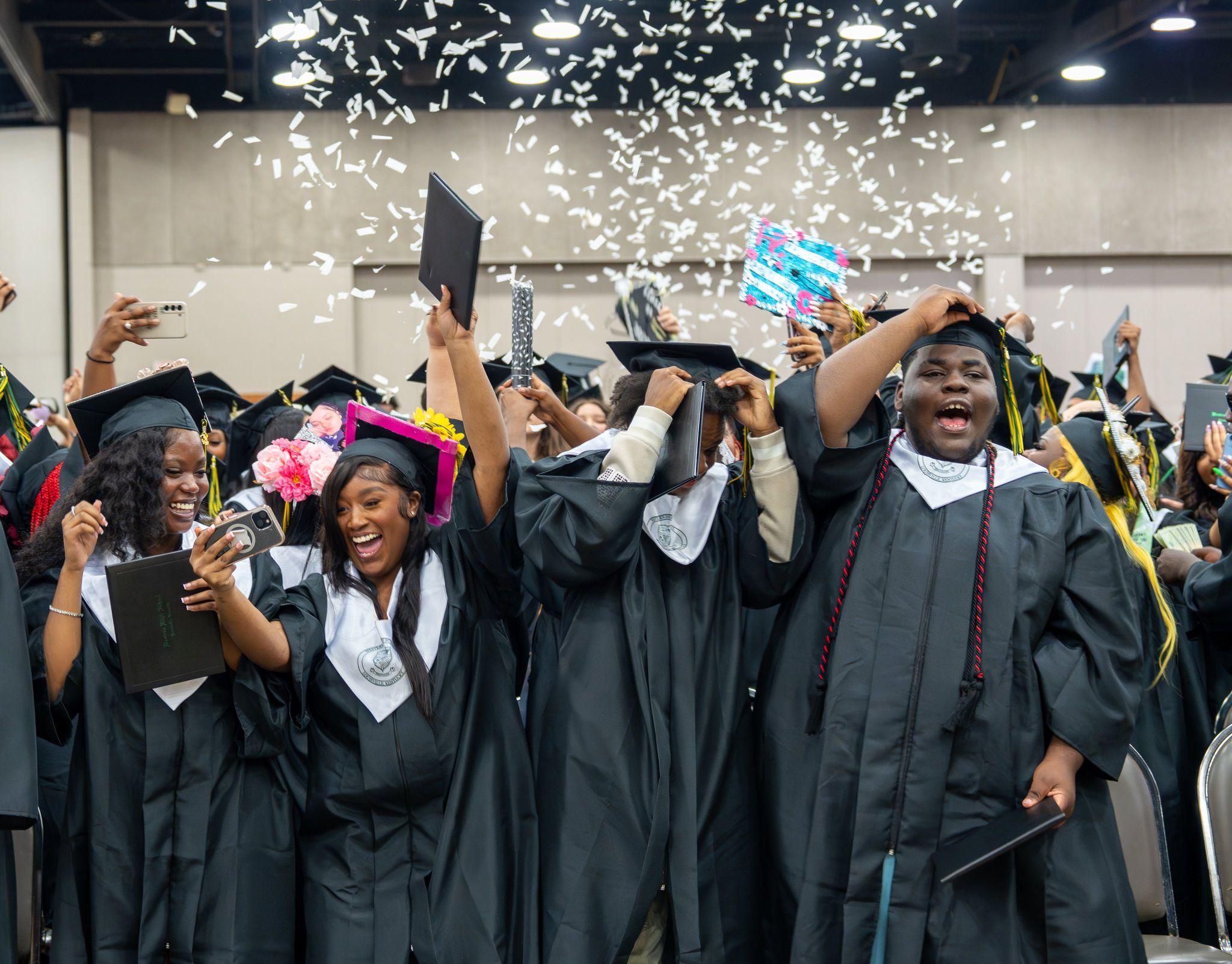 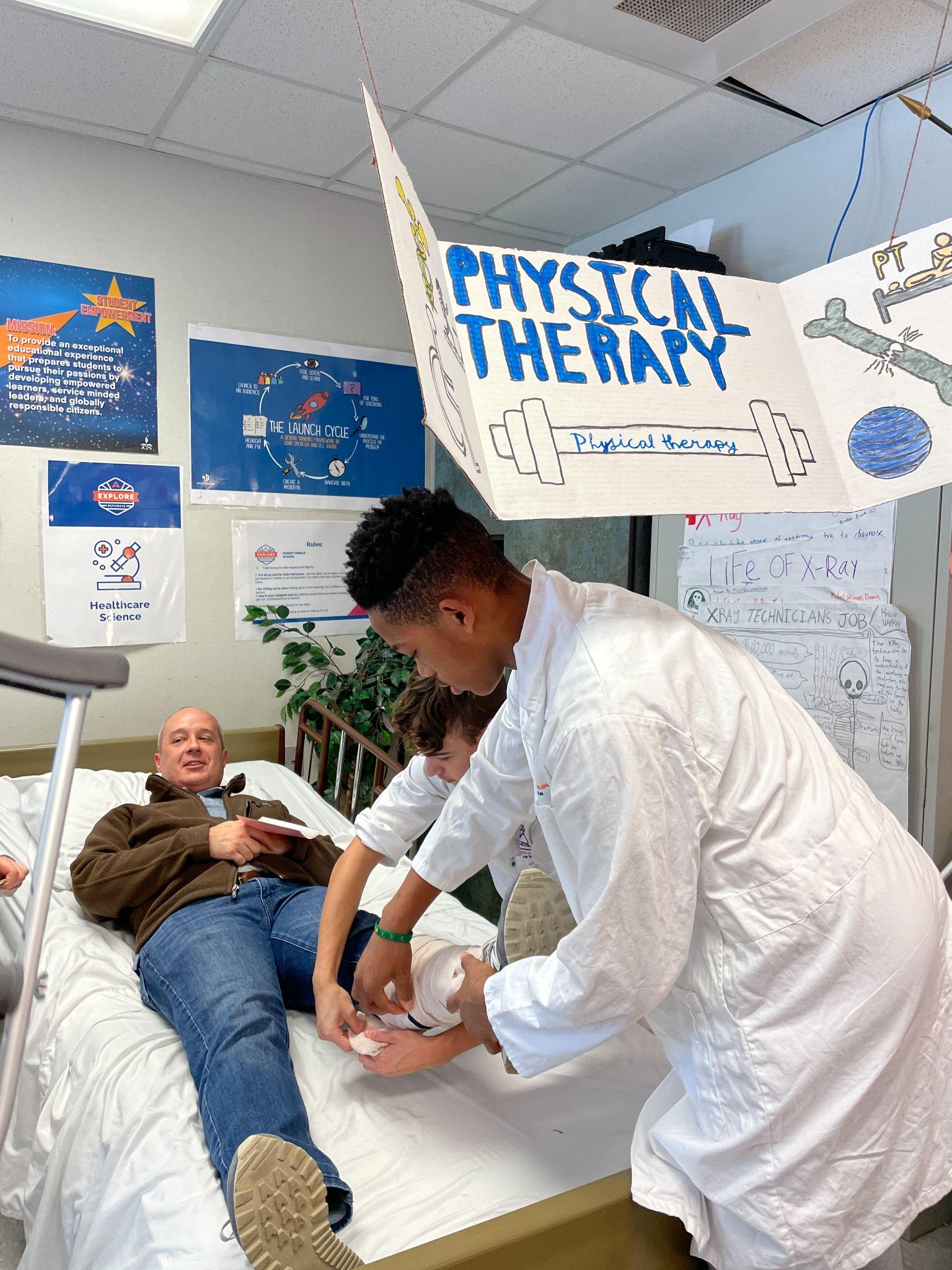 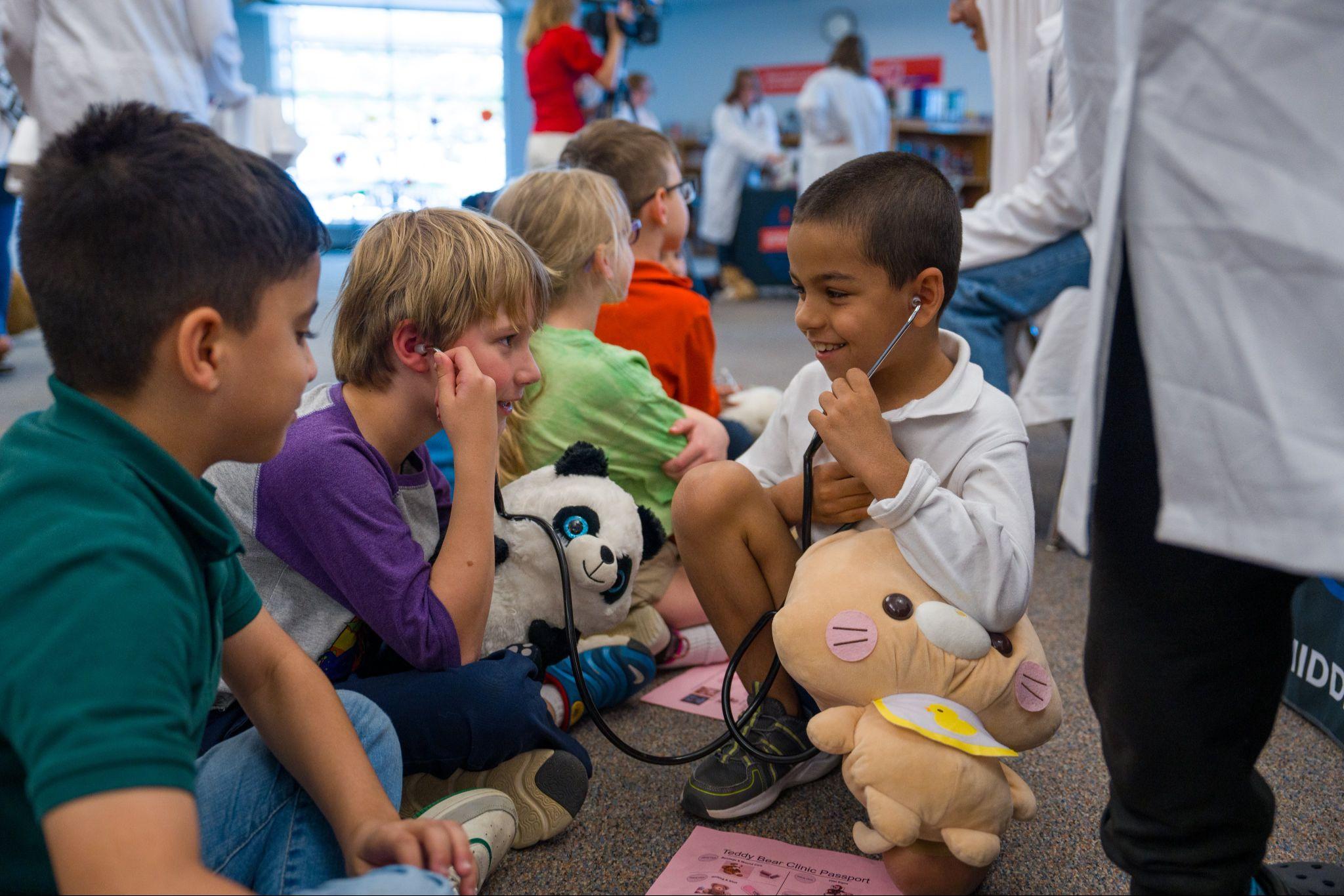 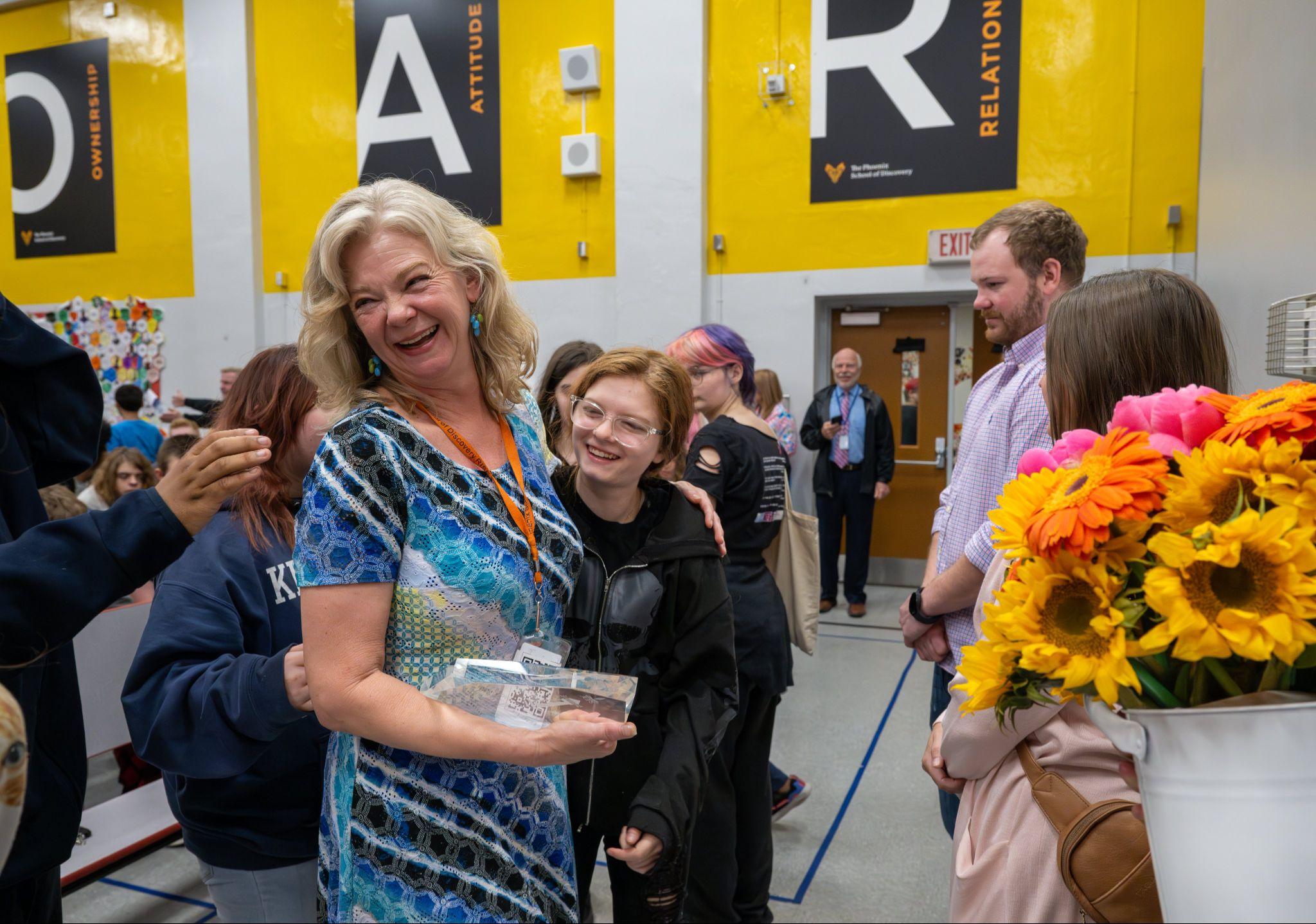 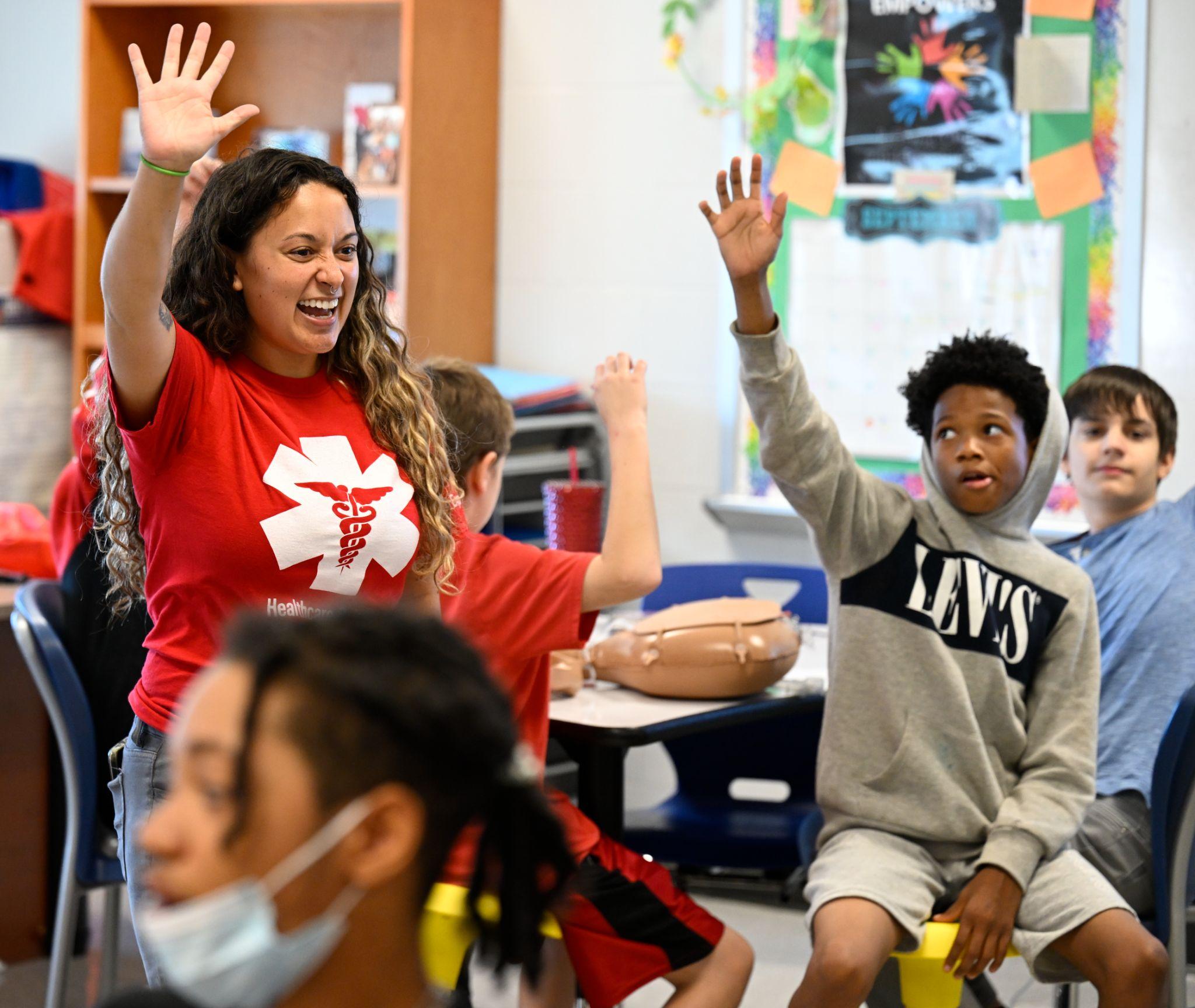 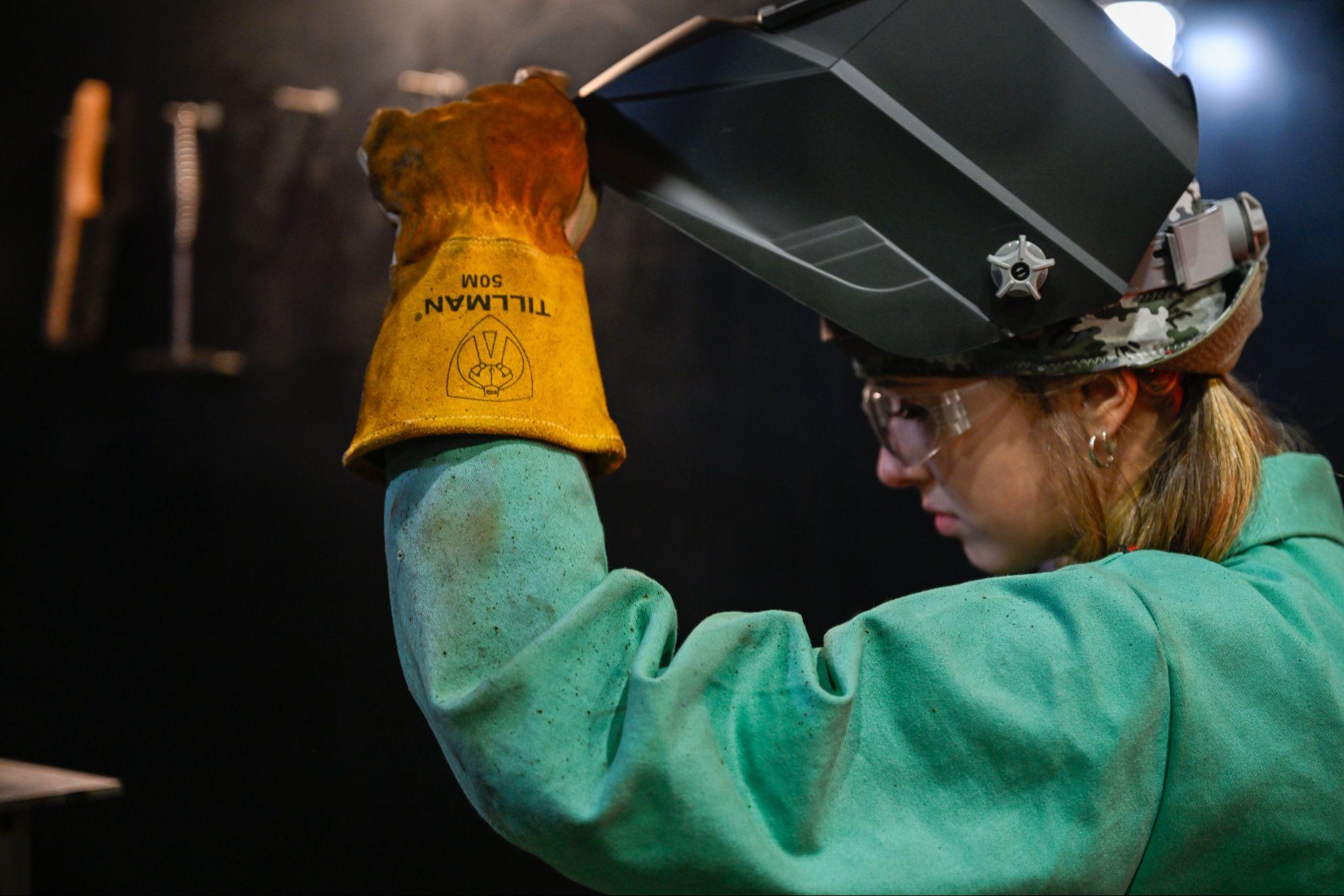